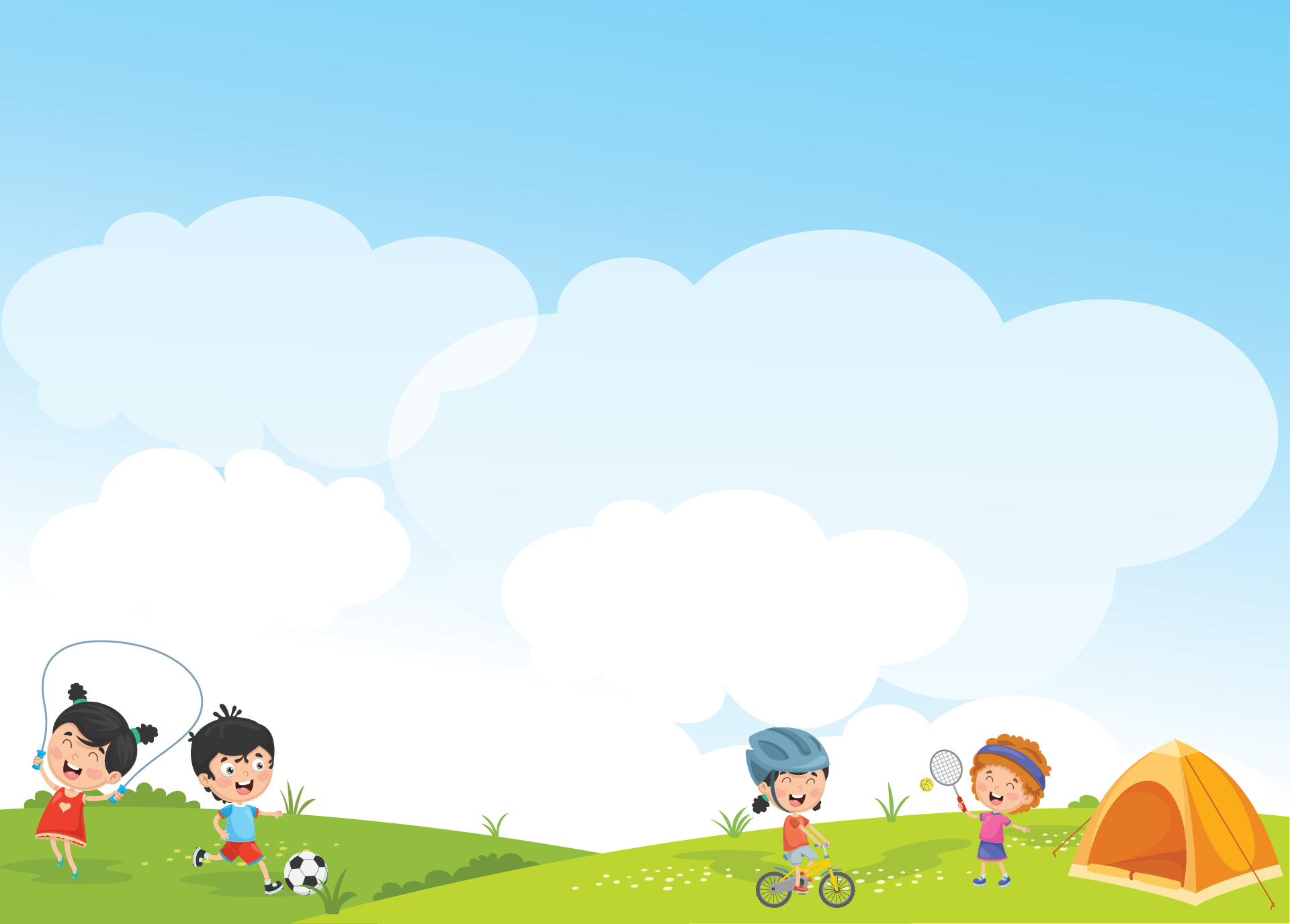 CHÀO MỪNG QUÝ THẦY CÔ VỀ THĂM LỚP VÀ DỰ GIỜ
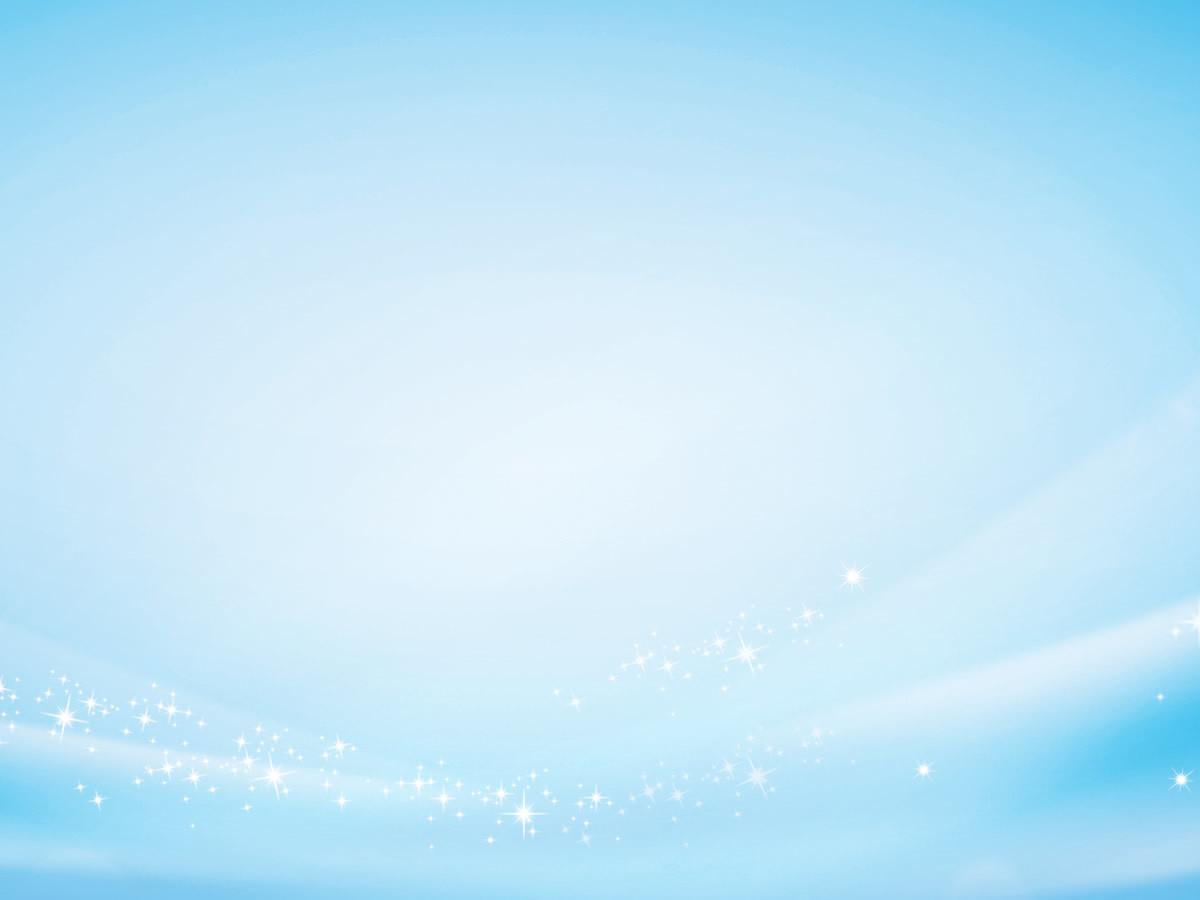 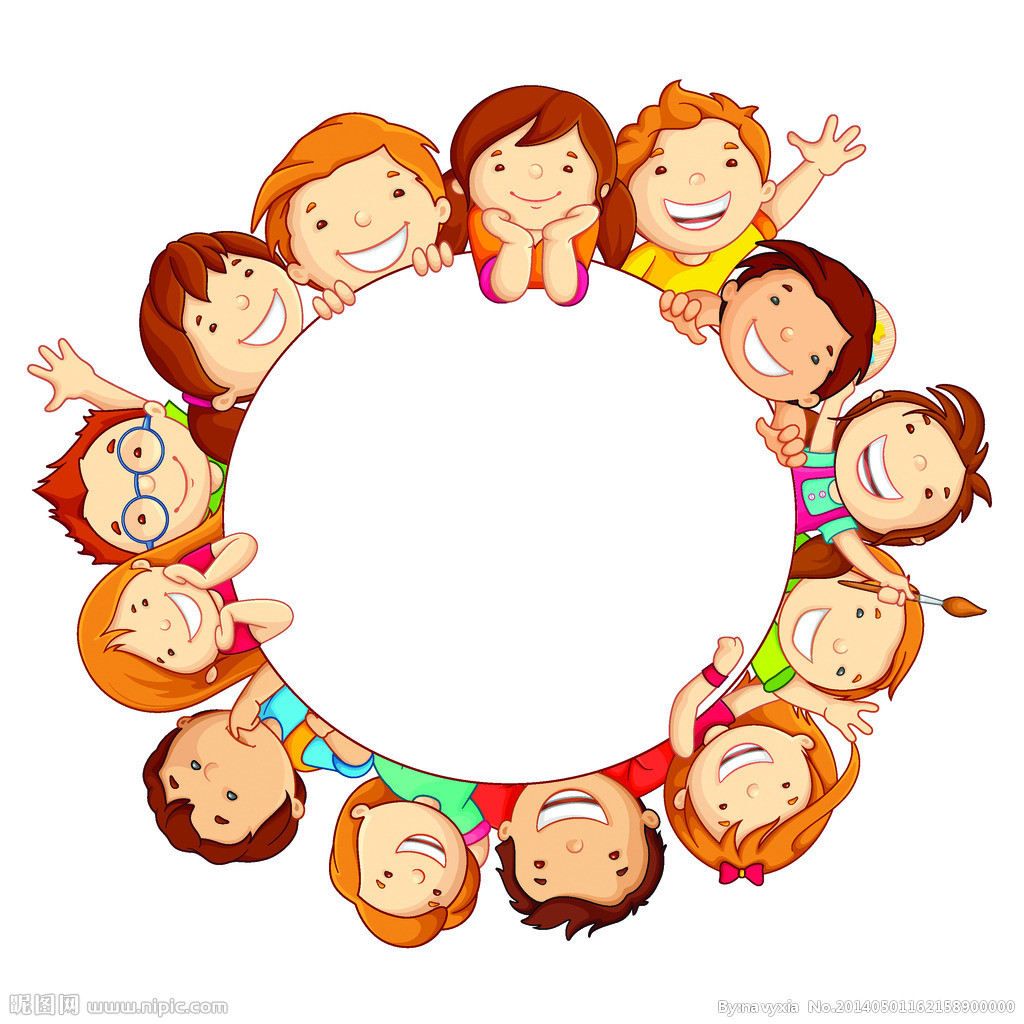 Khởi động
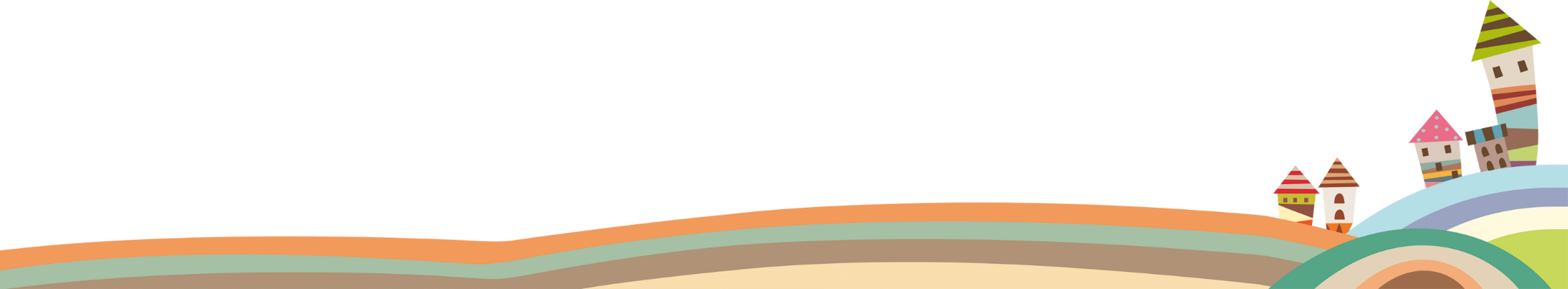 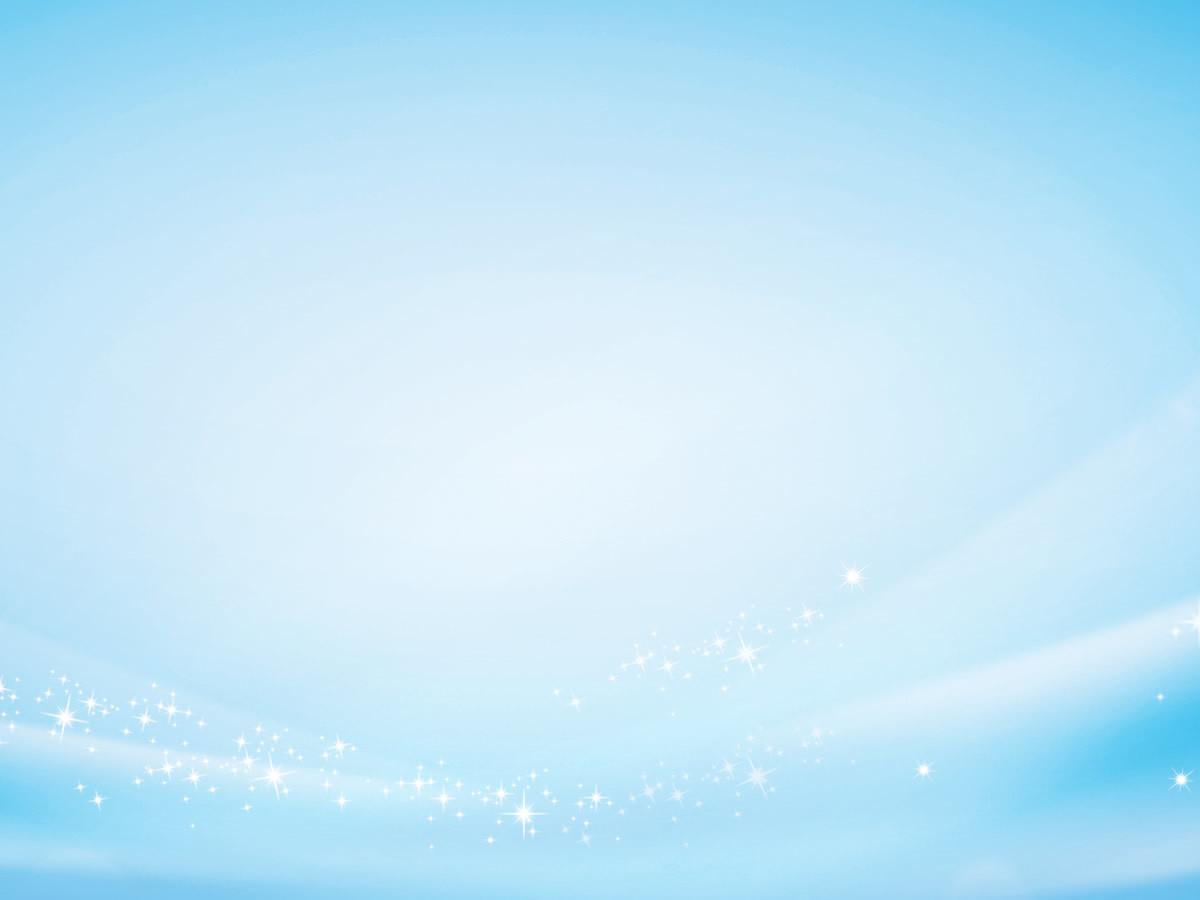 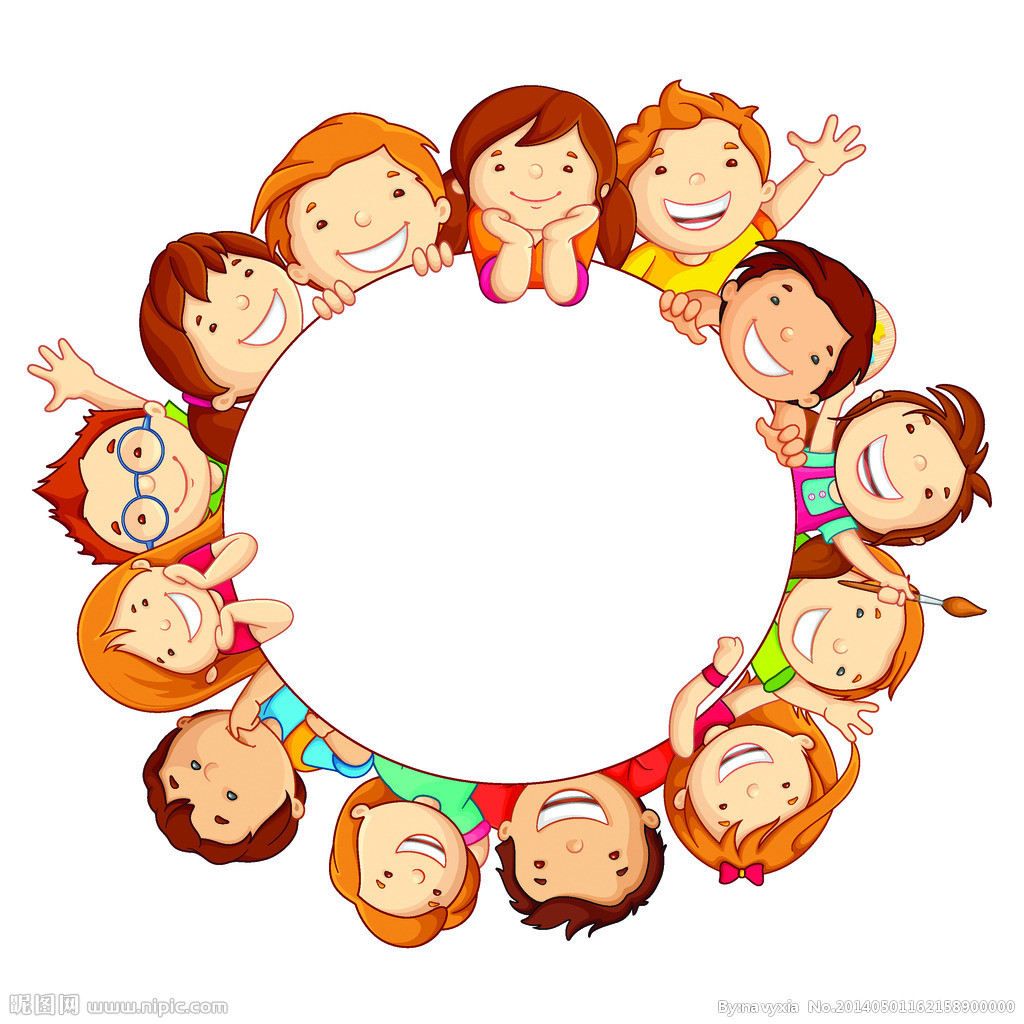 Khám phá – kết nối
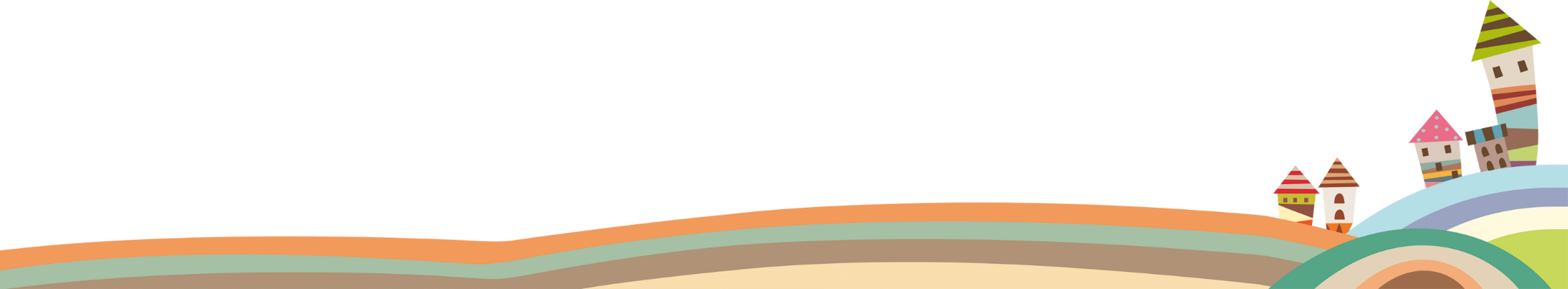 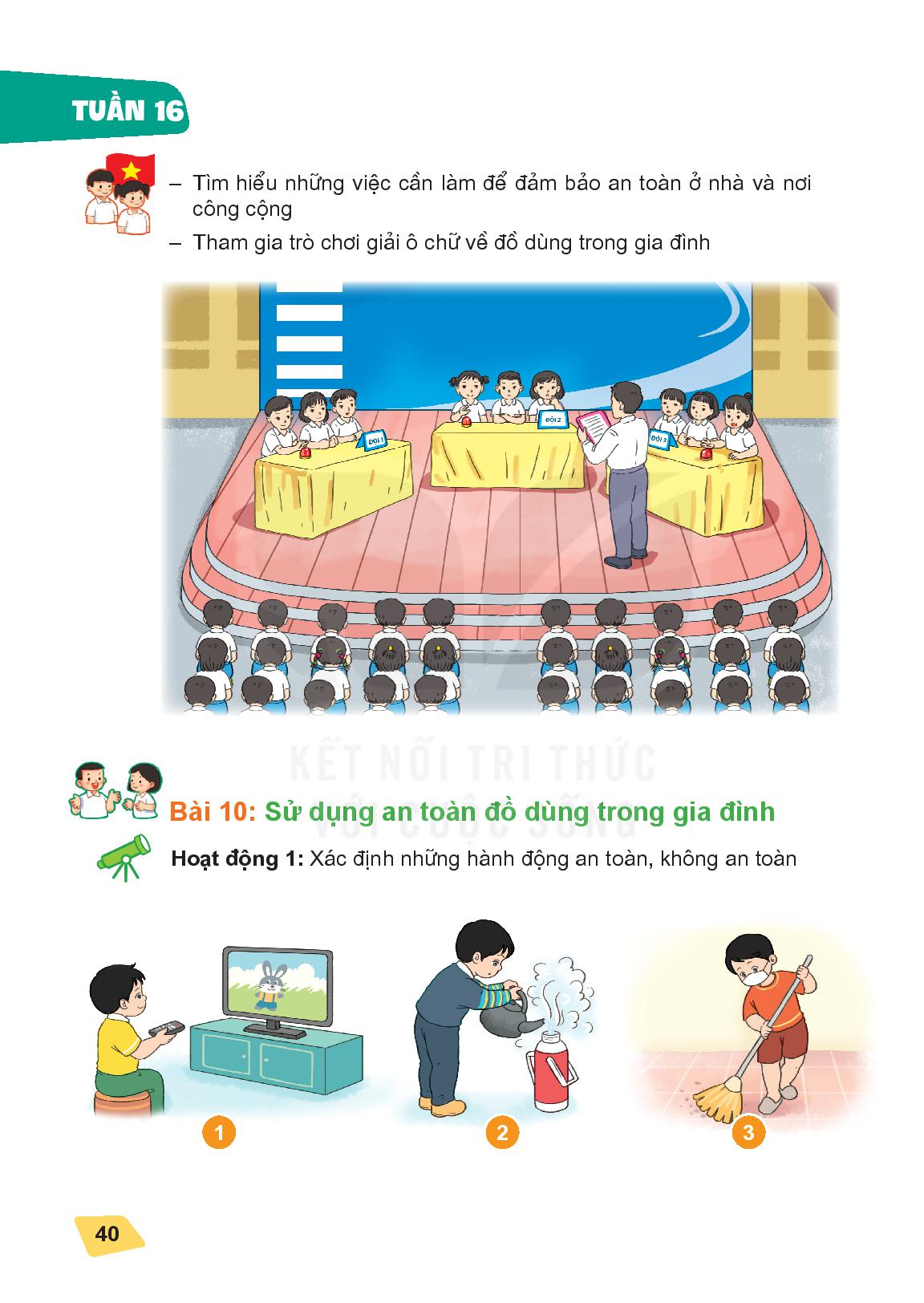 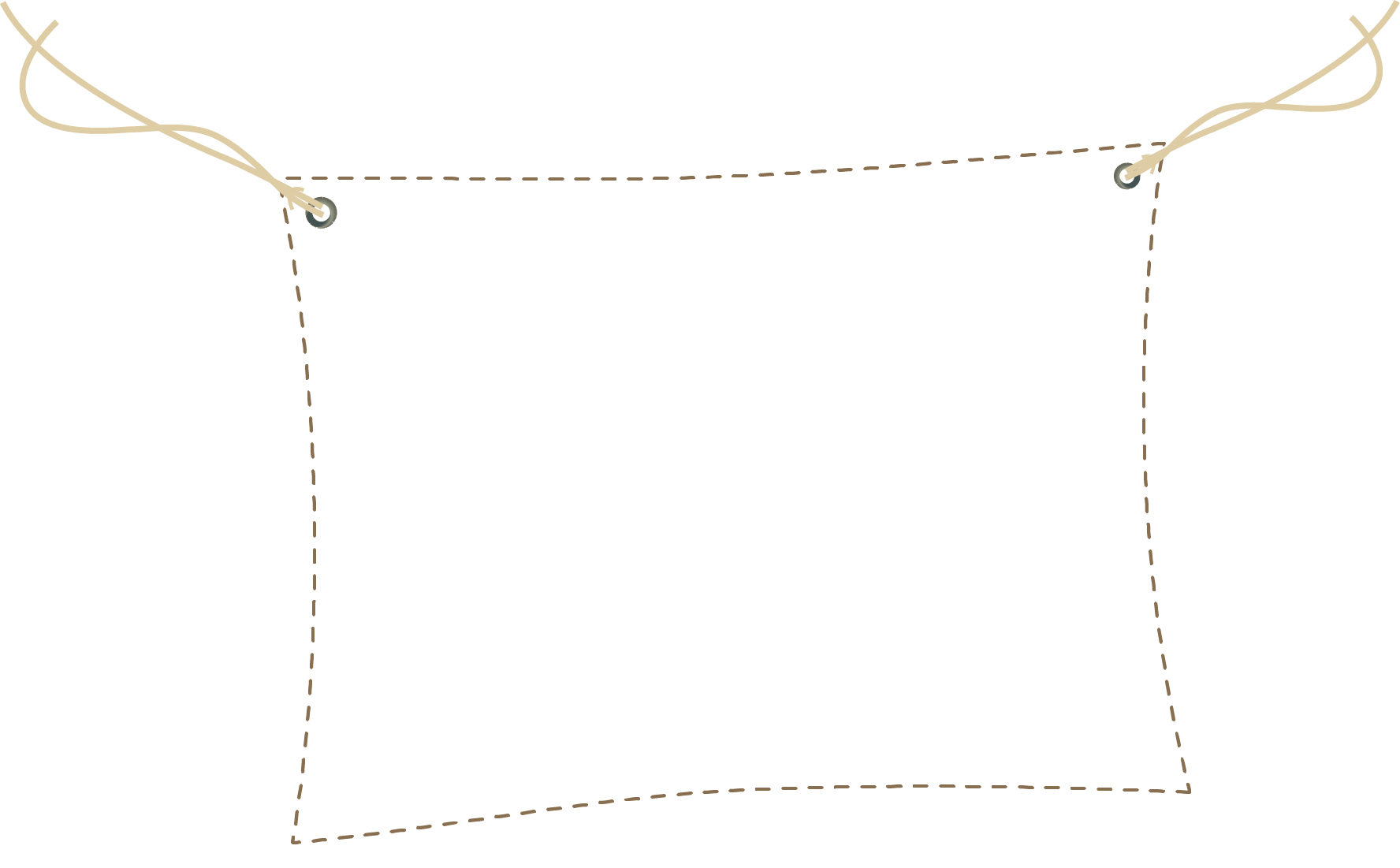 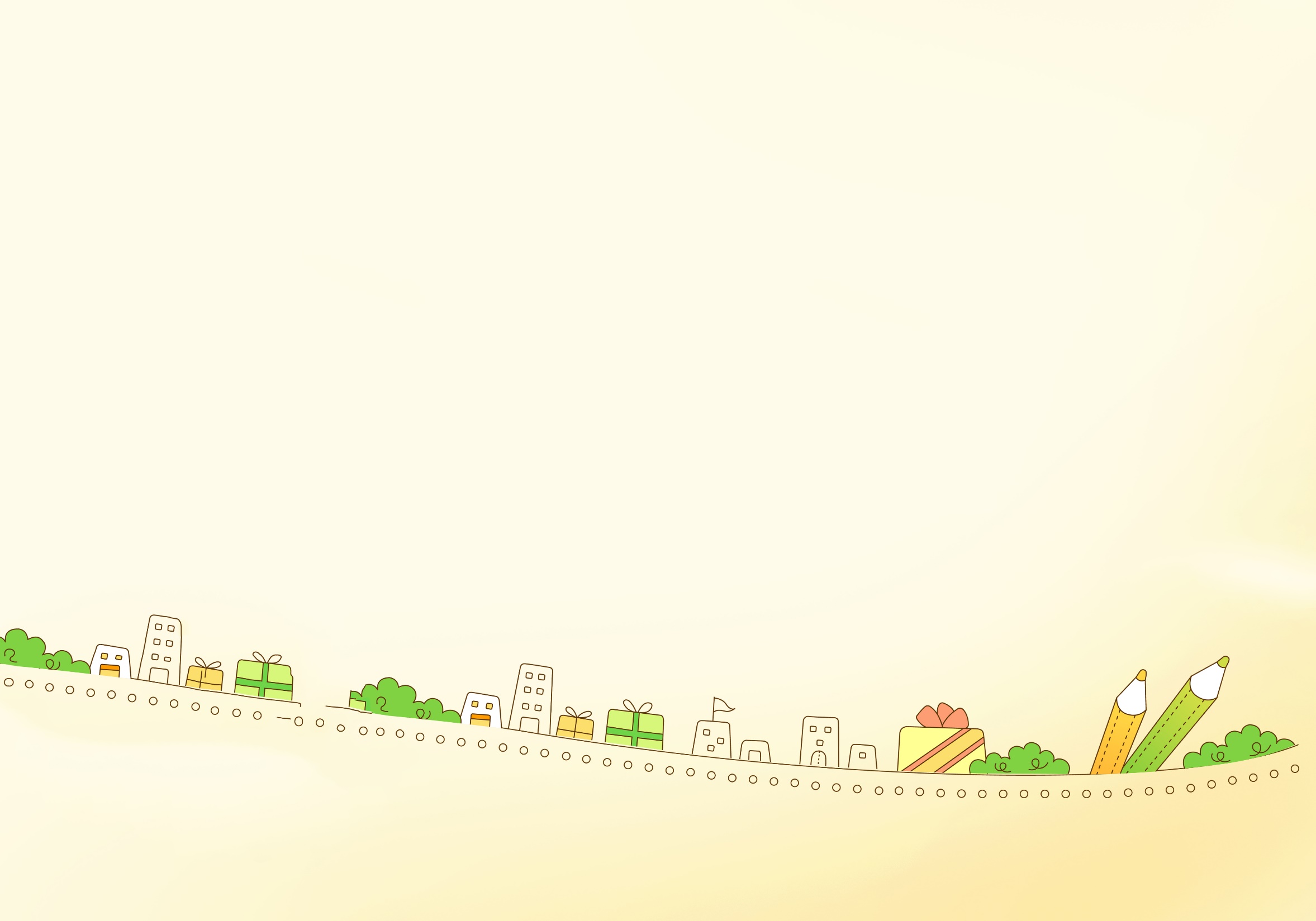 Trò chơi:
Kể chuyện về đồ dùng gia đình
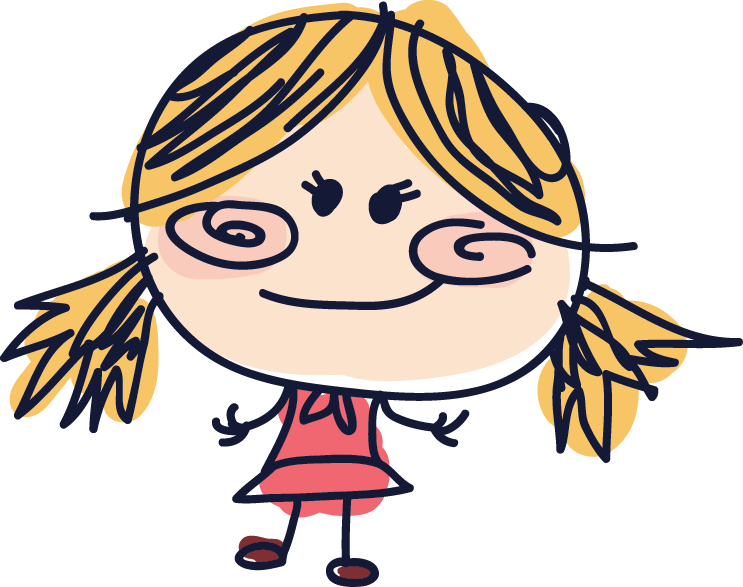 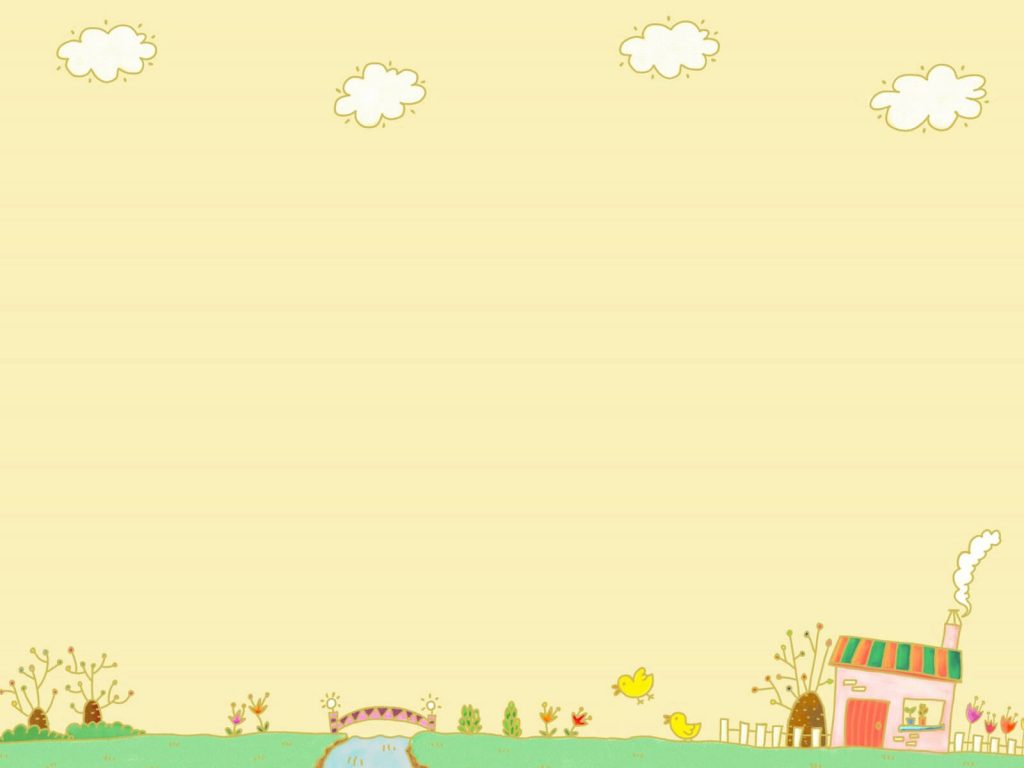 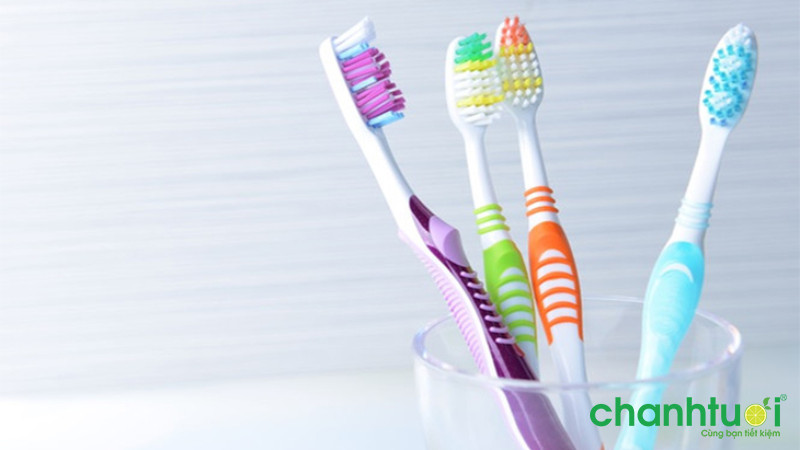 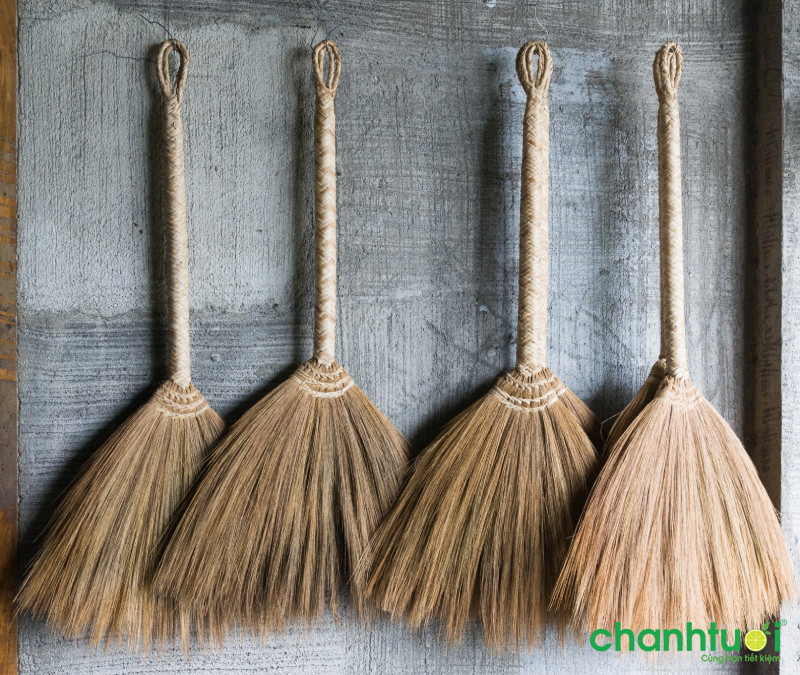 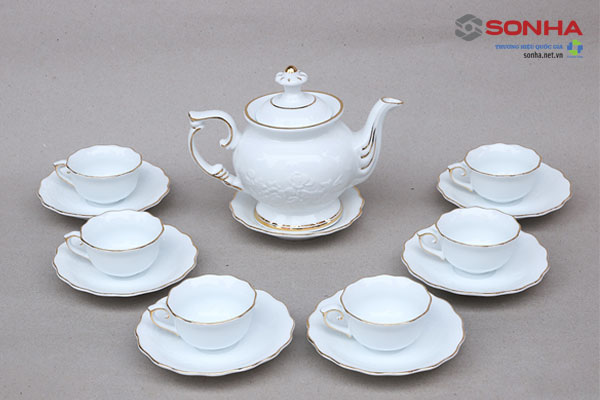 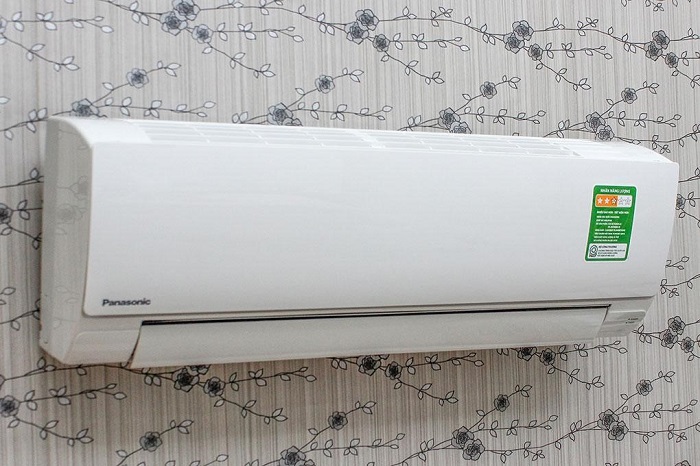 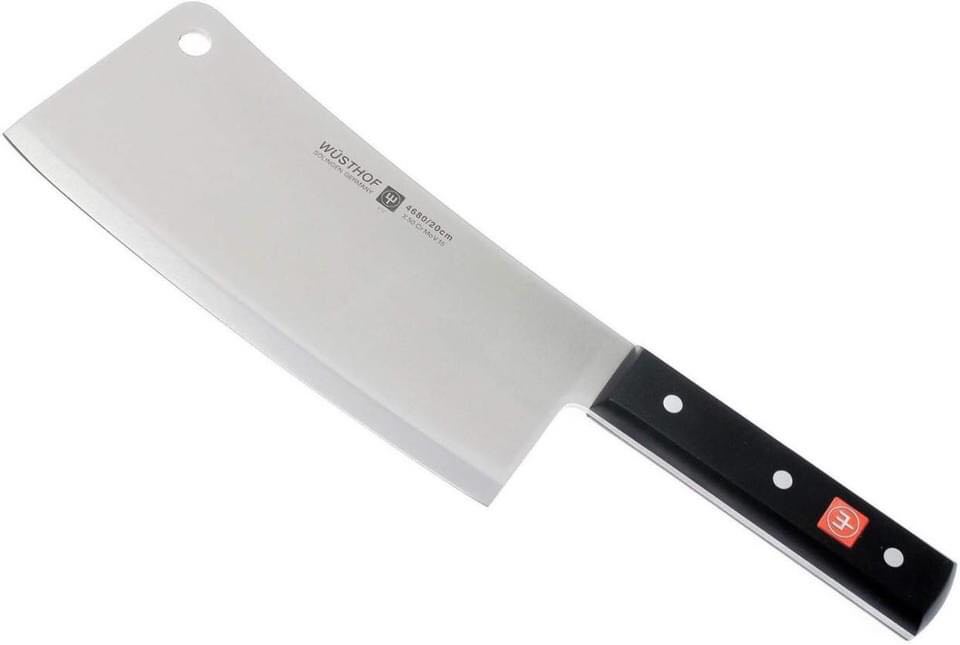 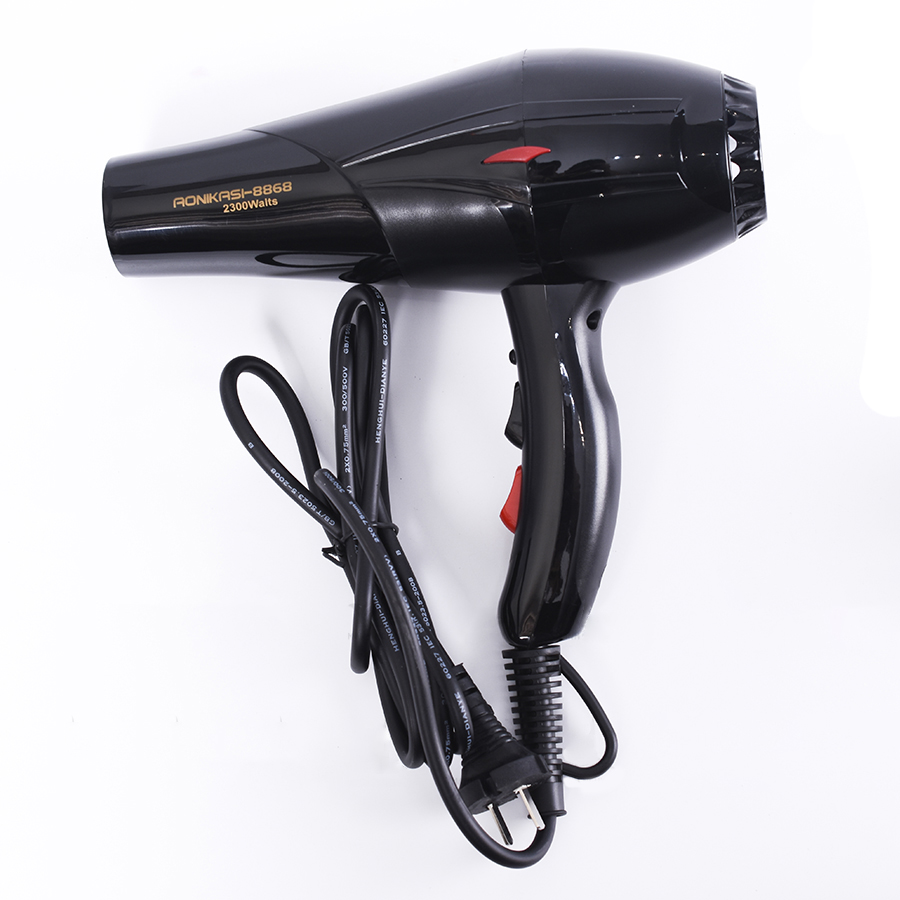 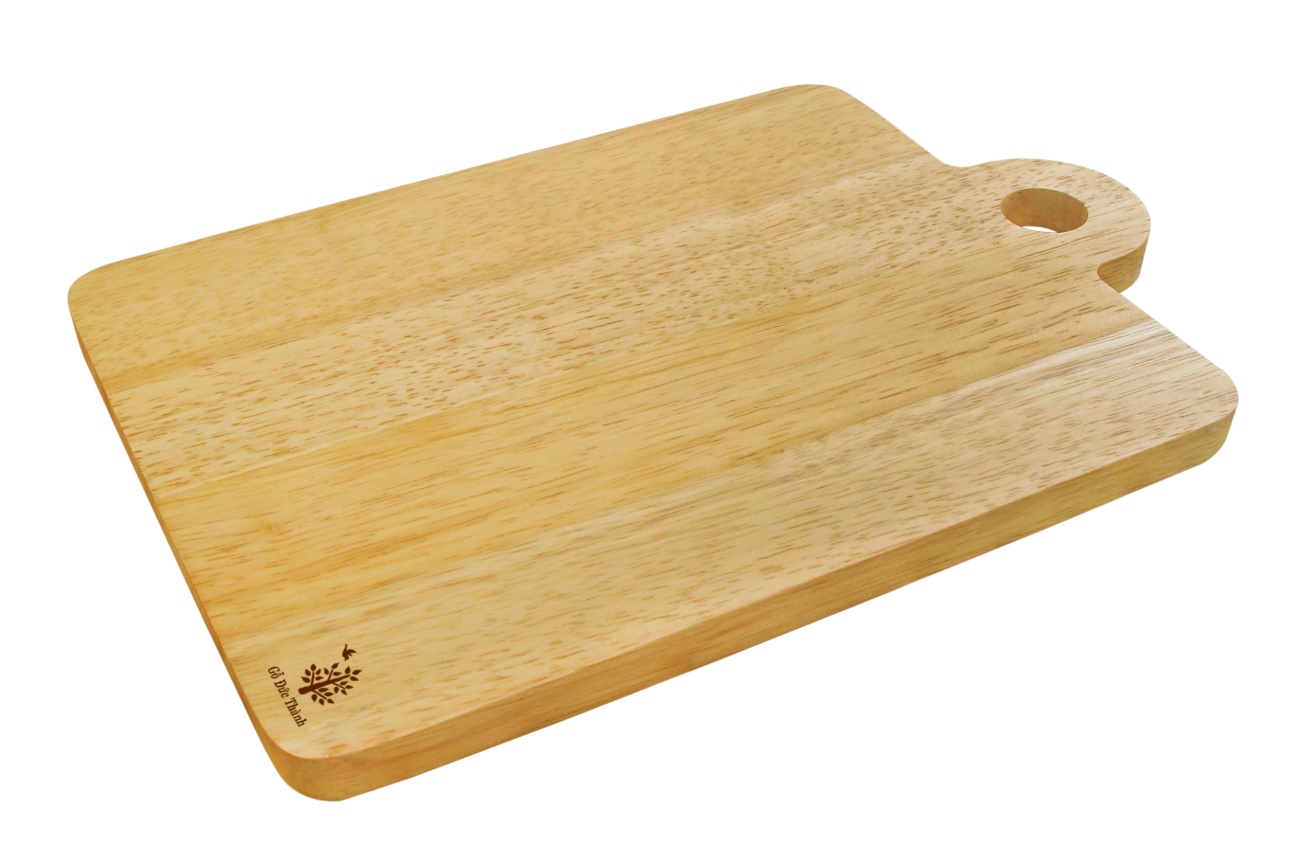 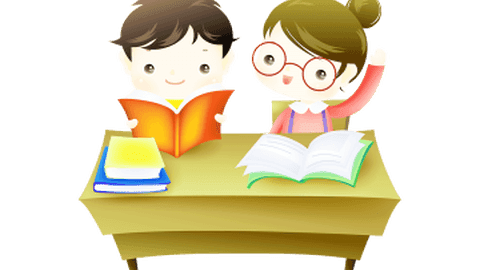 Thảo luận nhóm 2
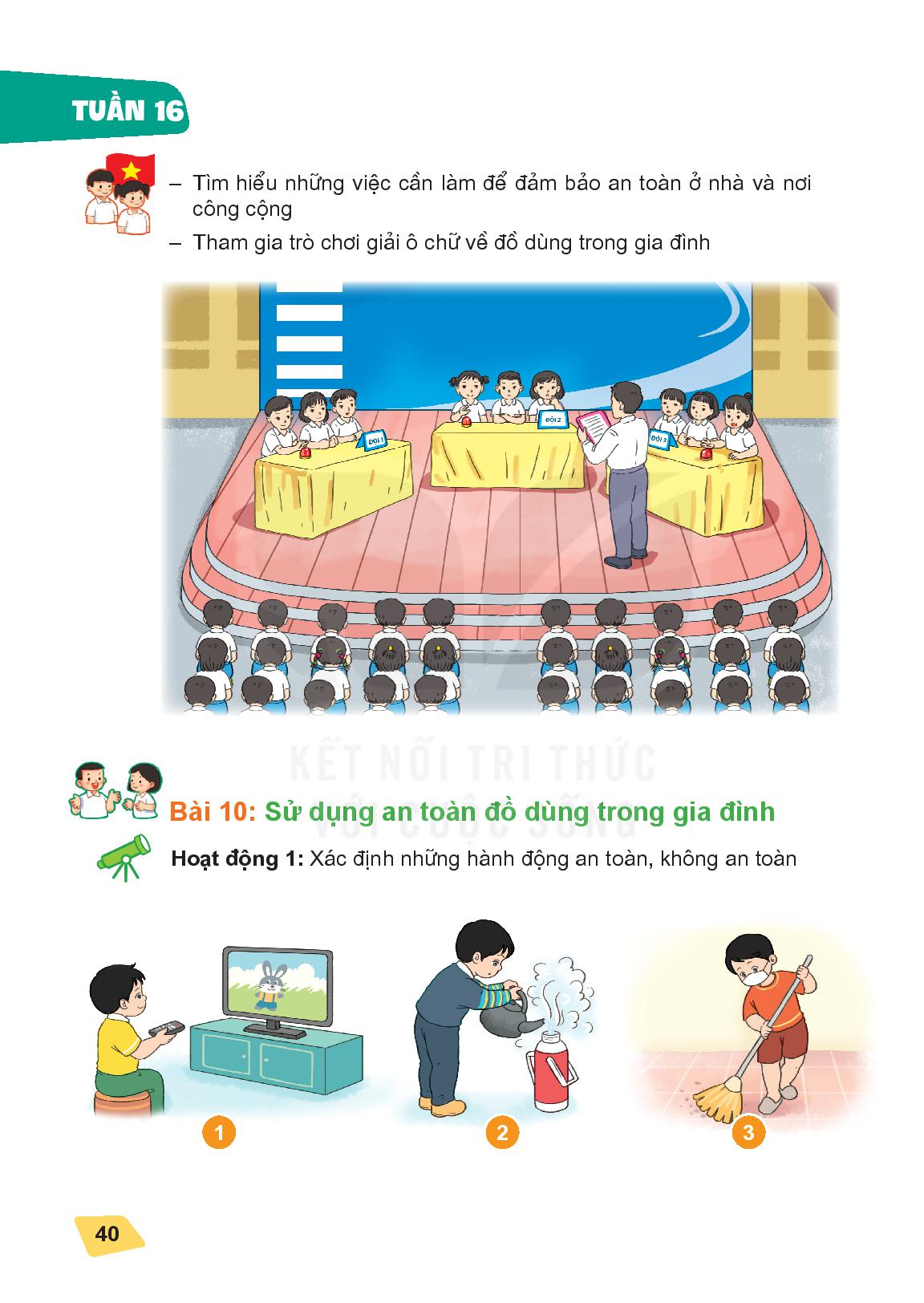 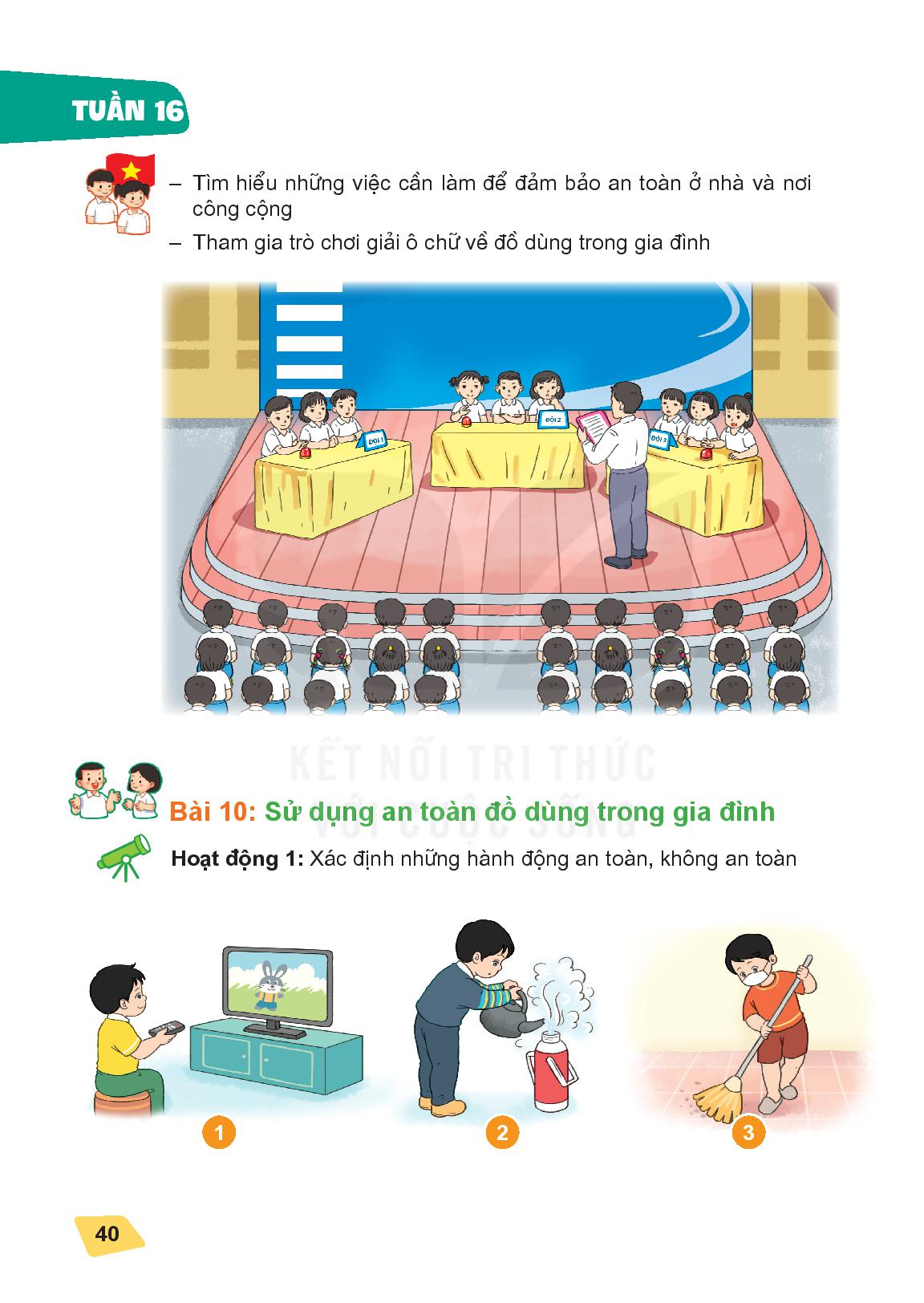 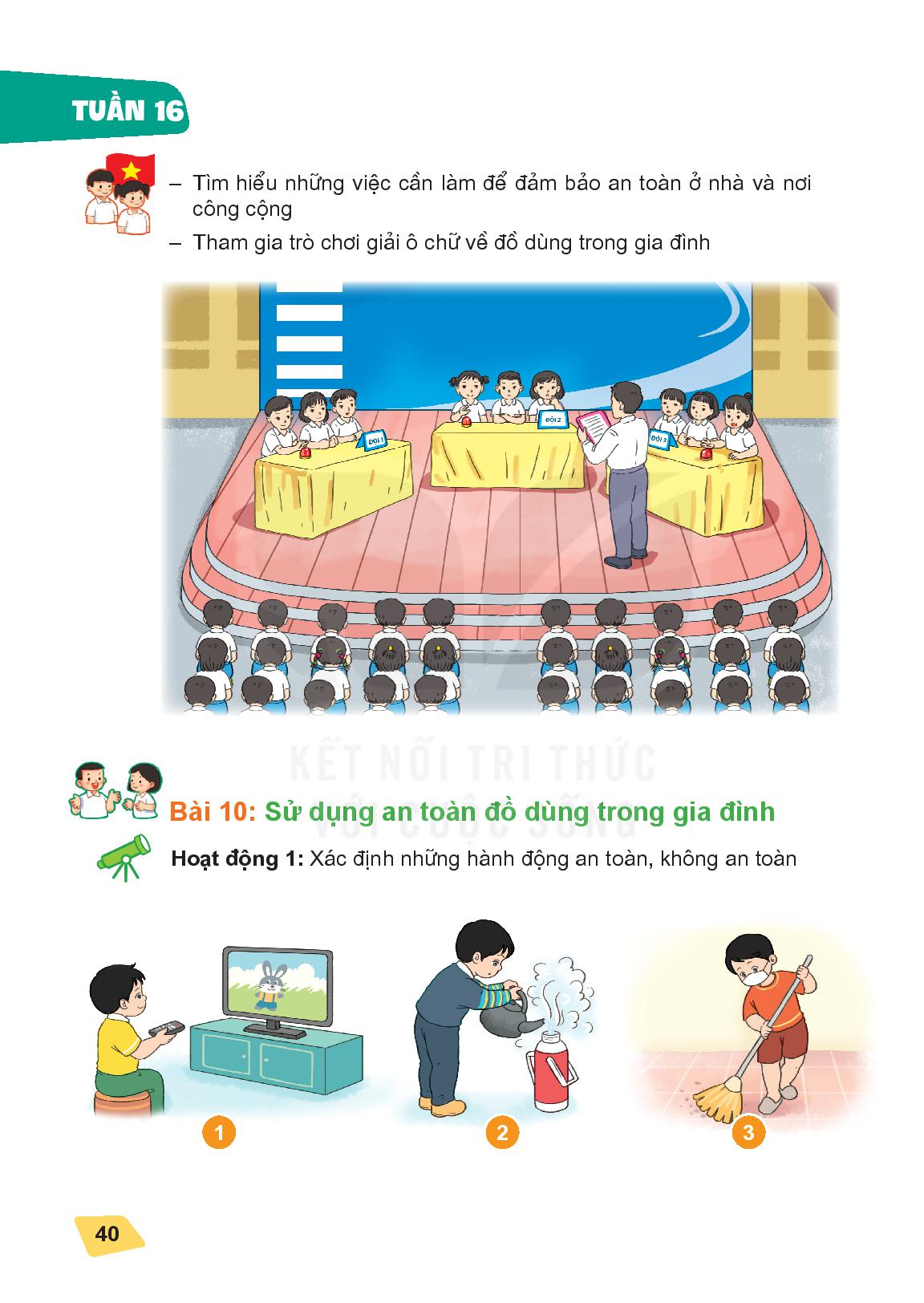 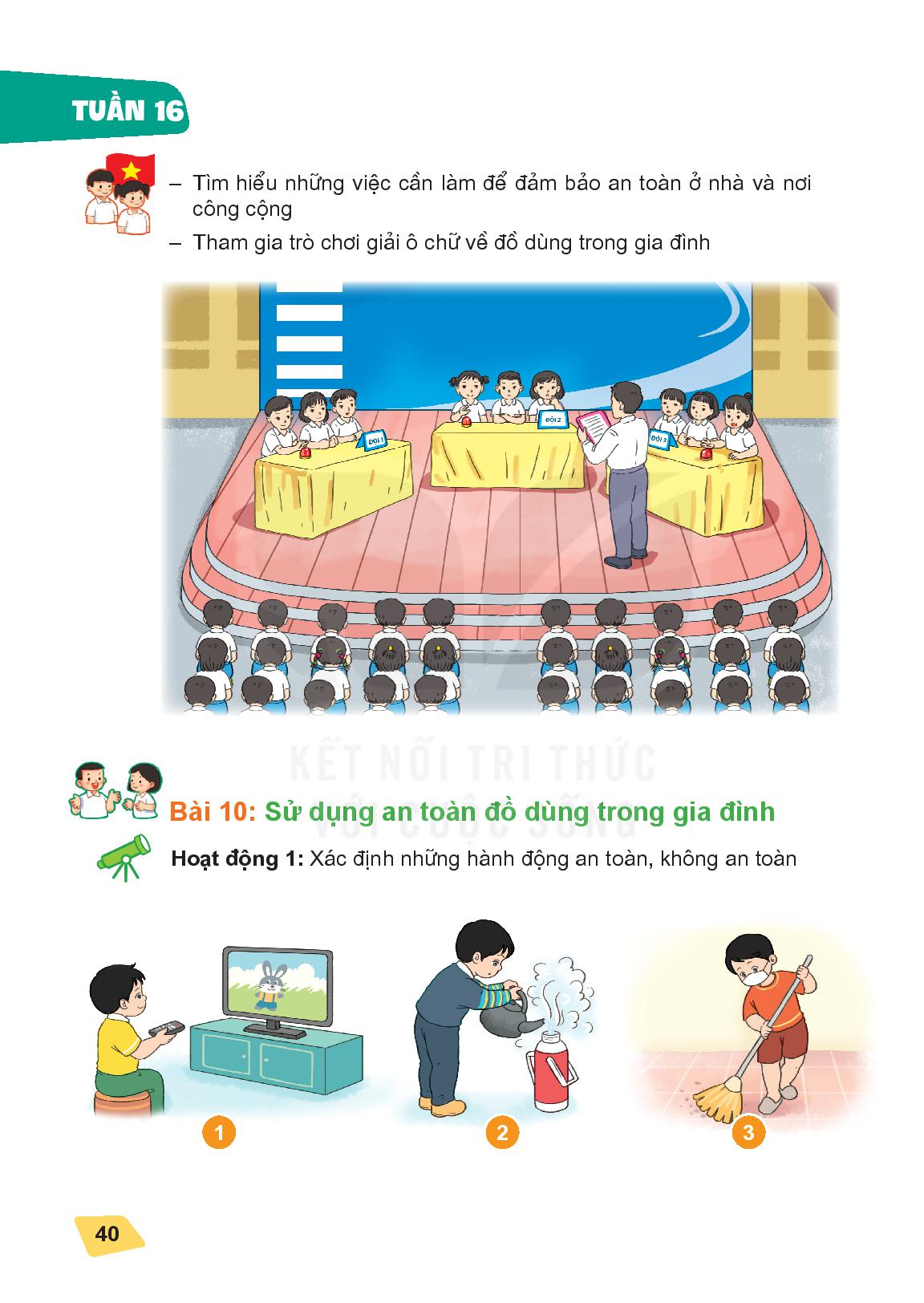 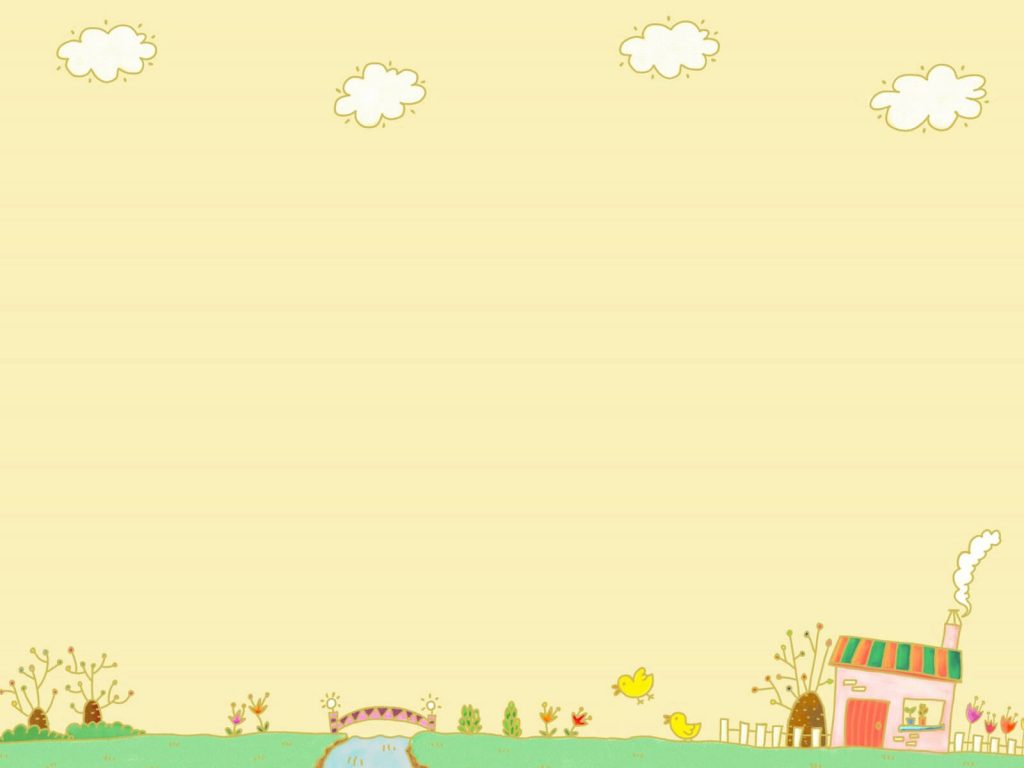 Kết luận:
Khi làm việc nhà, các em chú ý thực hiện những hành động sử dụng đồ dùng gia đình an toàn, phù hợp với sức của mình; tuyệt đối không được thực hiện những hành động sử dụng đồ dùng gia đình không an toàn để tránh những tai nạn, thương tích có thể xảy ra.
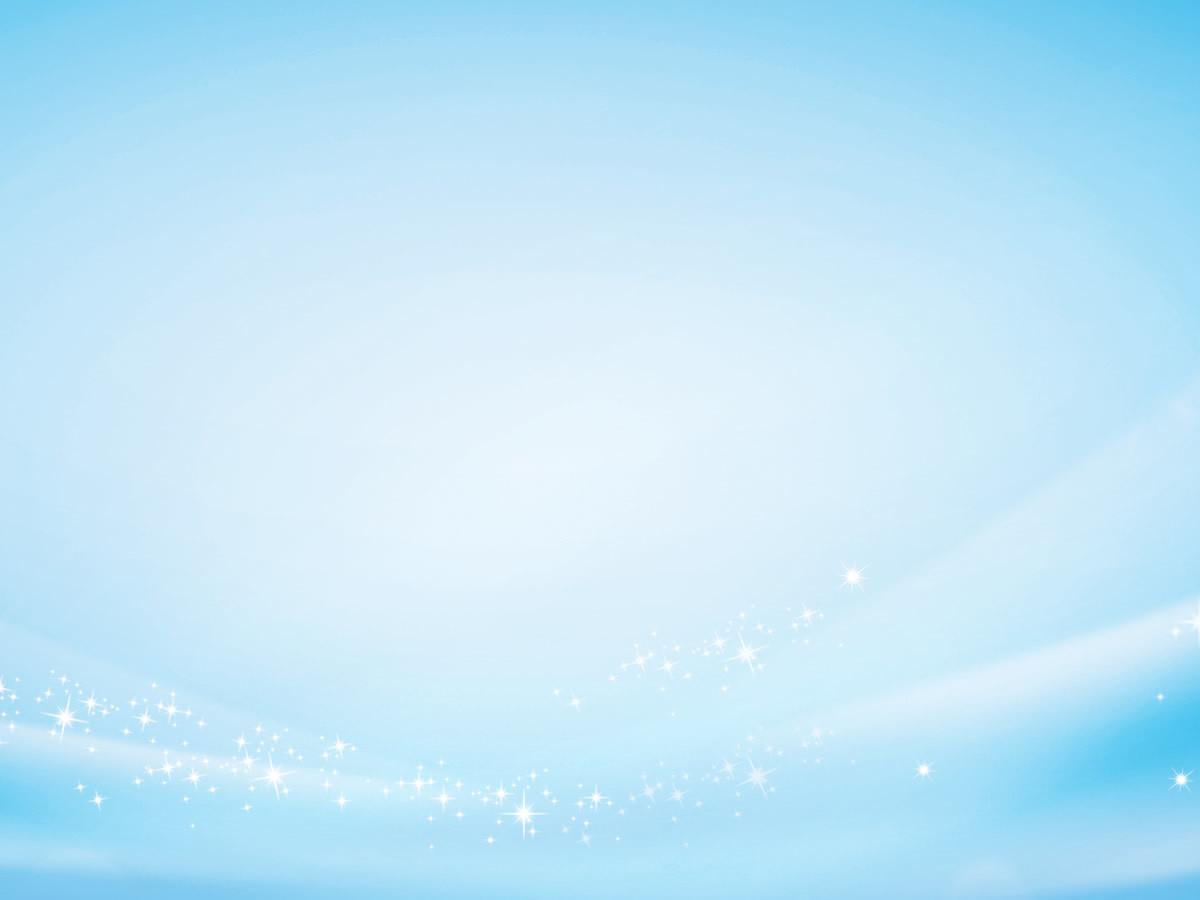 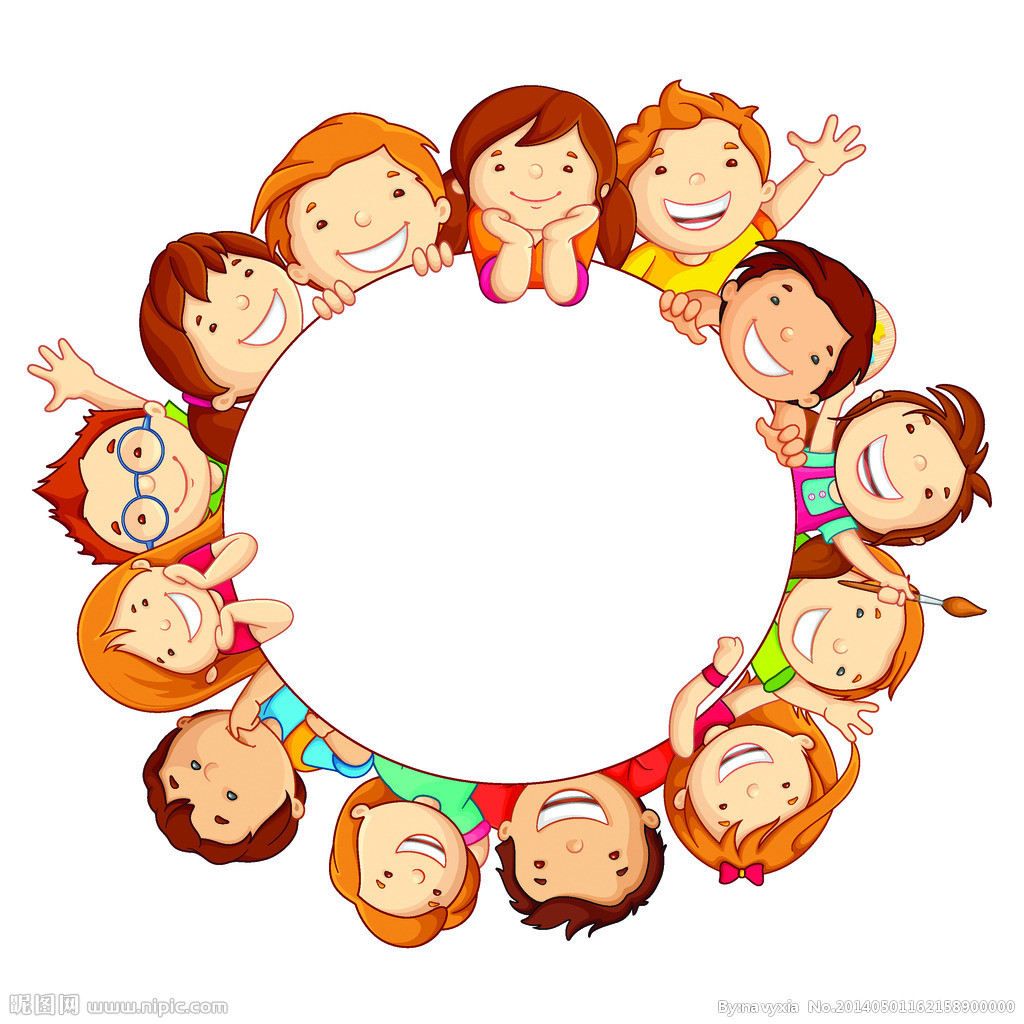 Thực hành
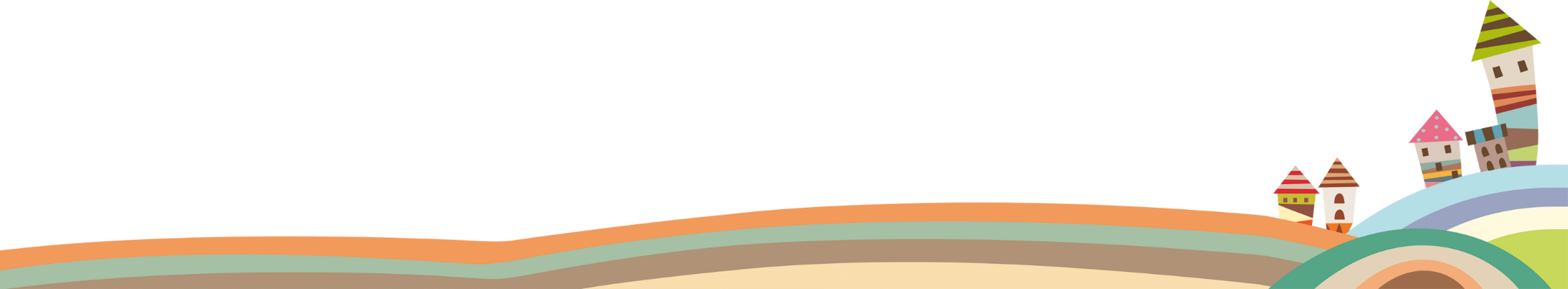 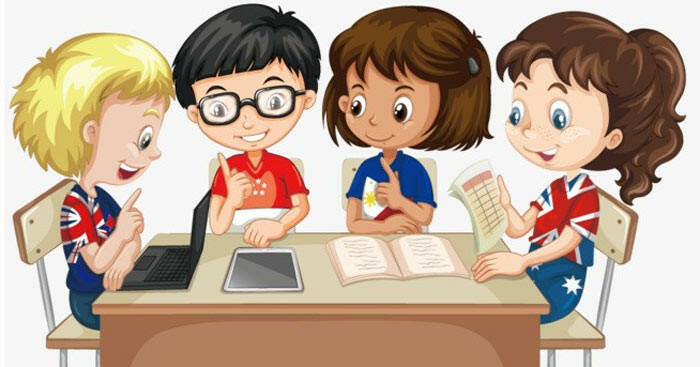 Thảo luận nhóm 4
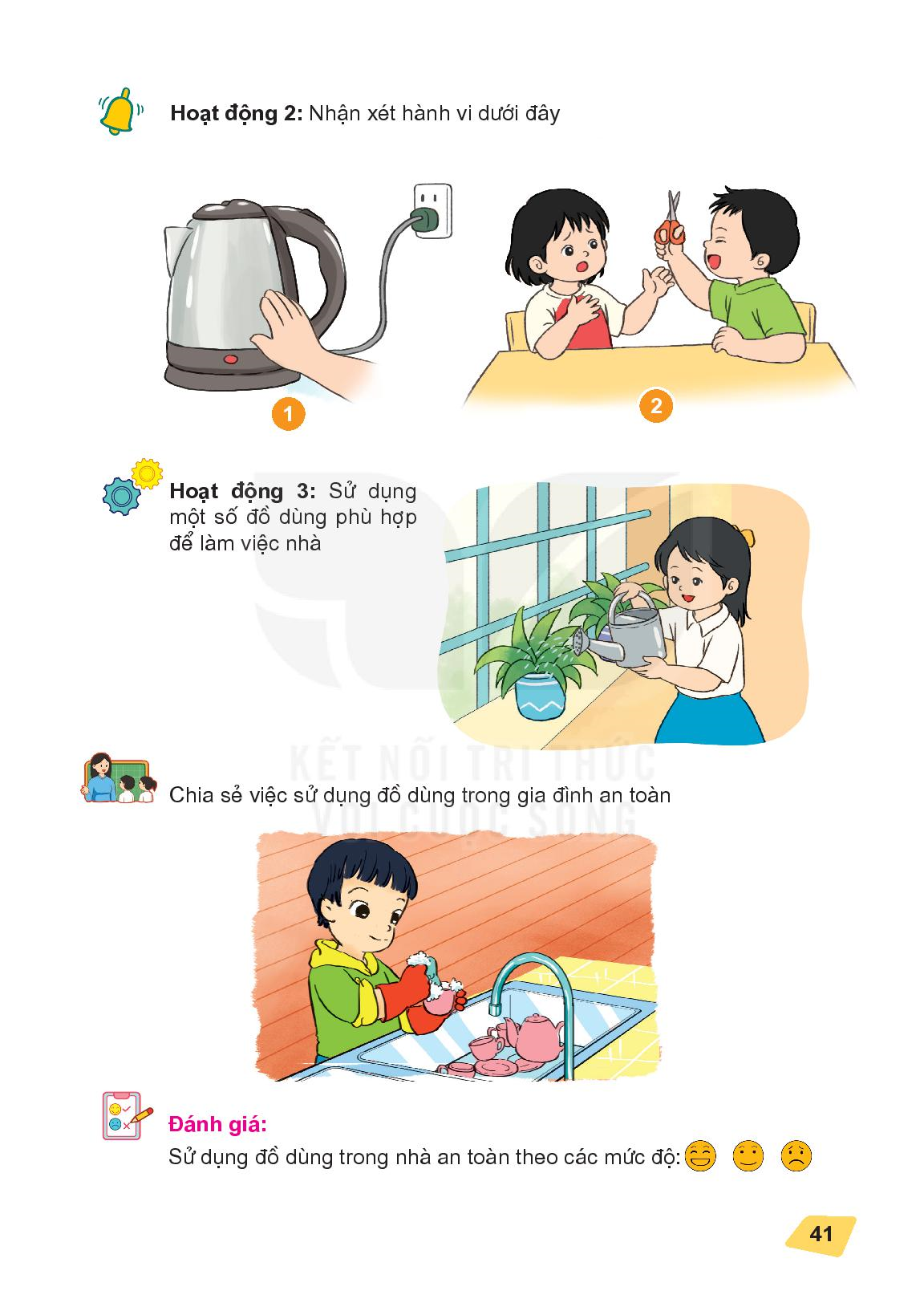 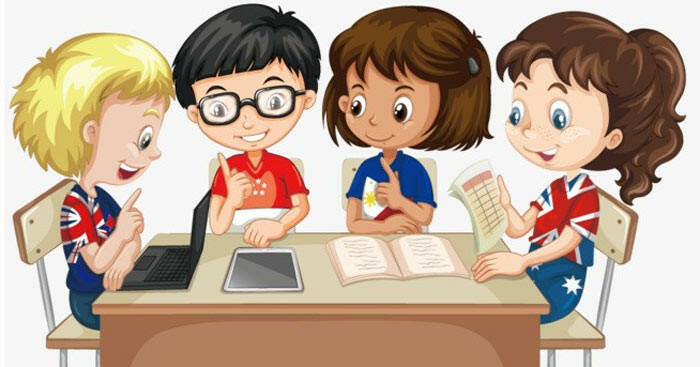 Thảo luận nhóm 4
Gợi ý:
- Hành vi sử dụng đồ dùng gia đình của các bạn trong tranh có an toàn không? 
- Có thể gây tai nạn, thương tích gì? 
- Nếu là bạn của những bạn trong tranh, em sẽ khuyên bạn như thế nào để đảm bảo an toàn khi sử dụng đồ dùng gia đình?
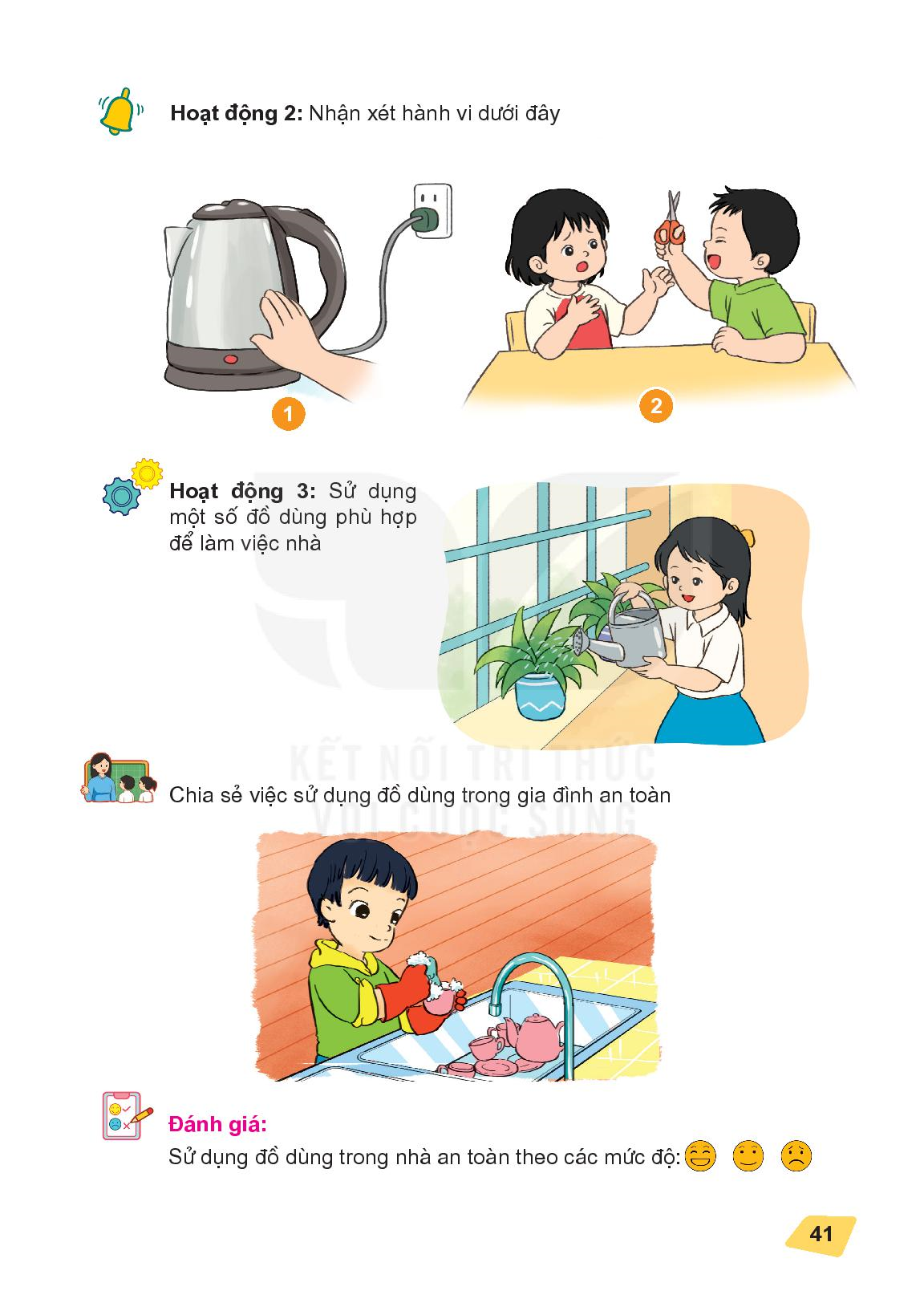 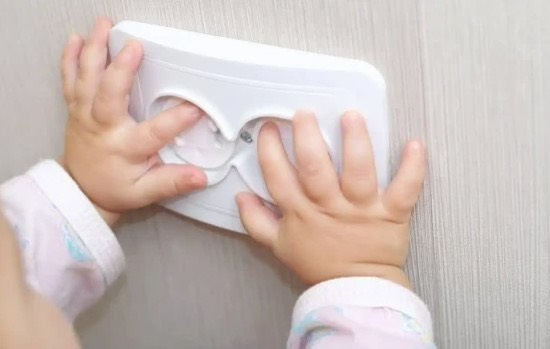 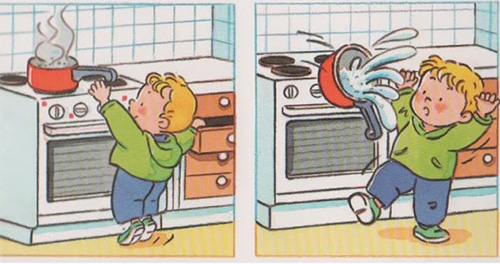 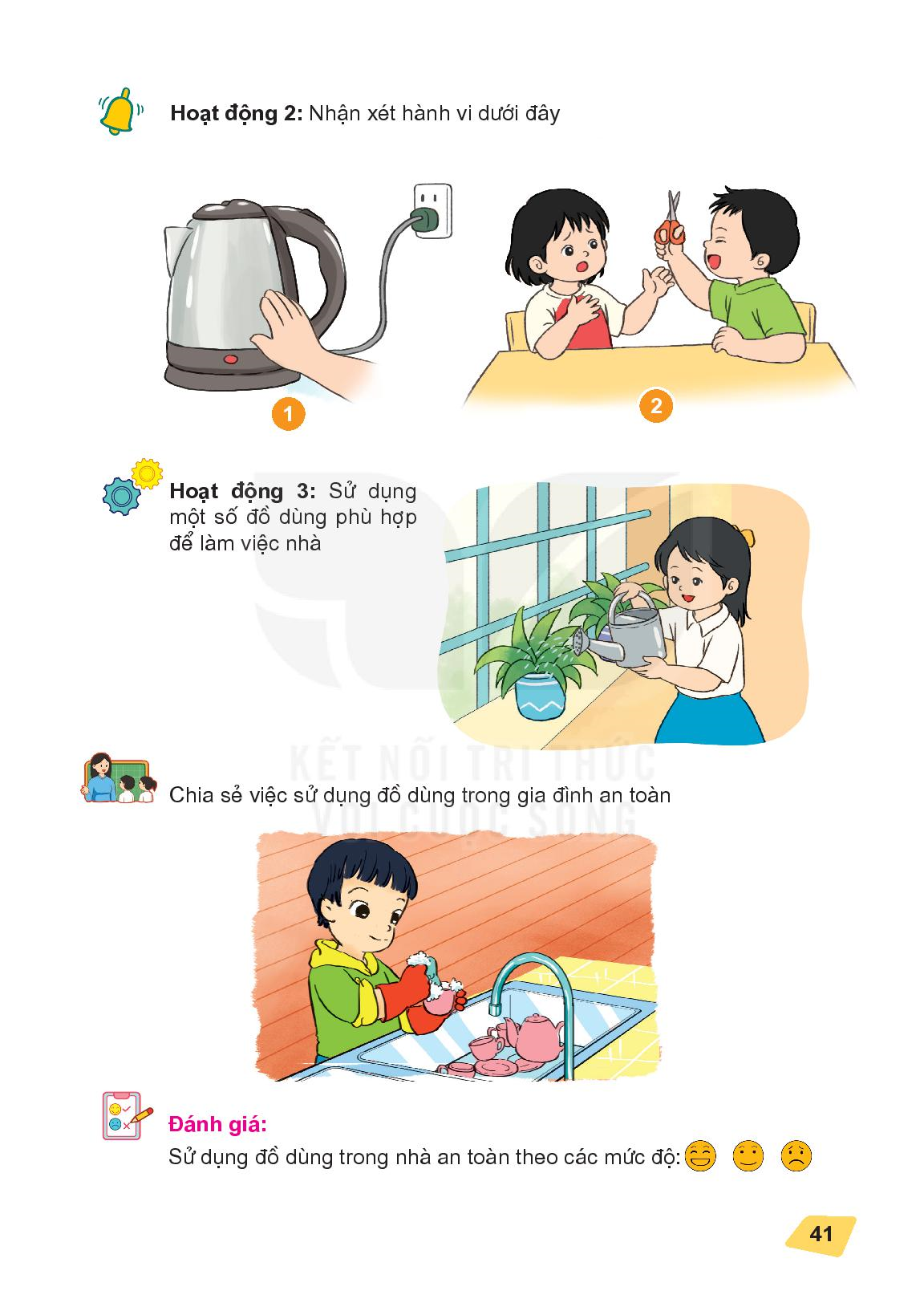 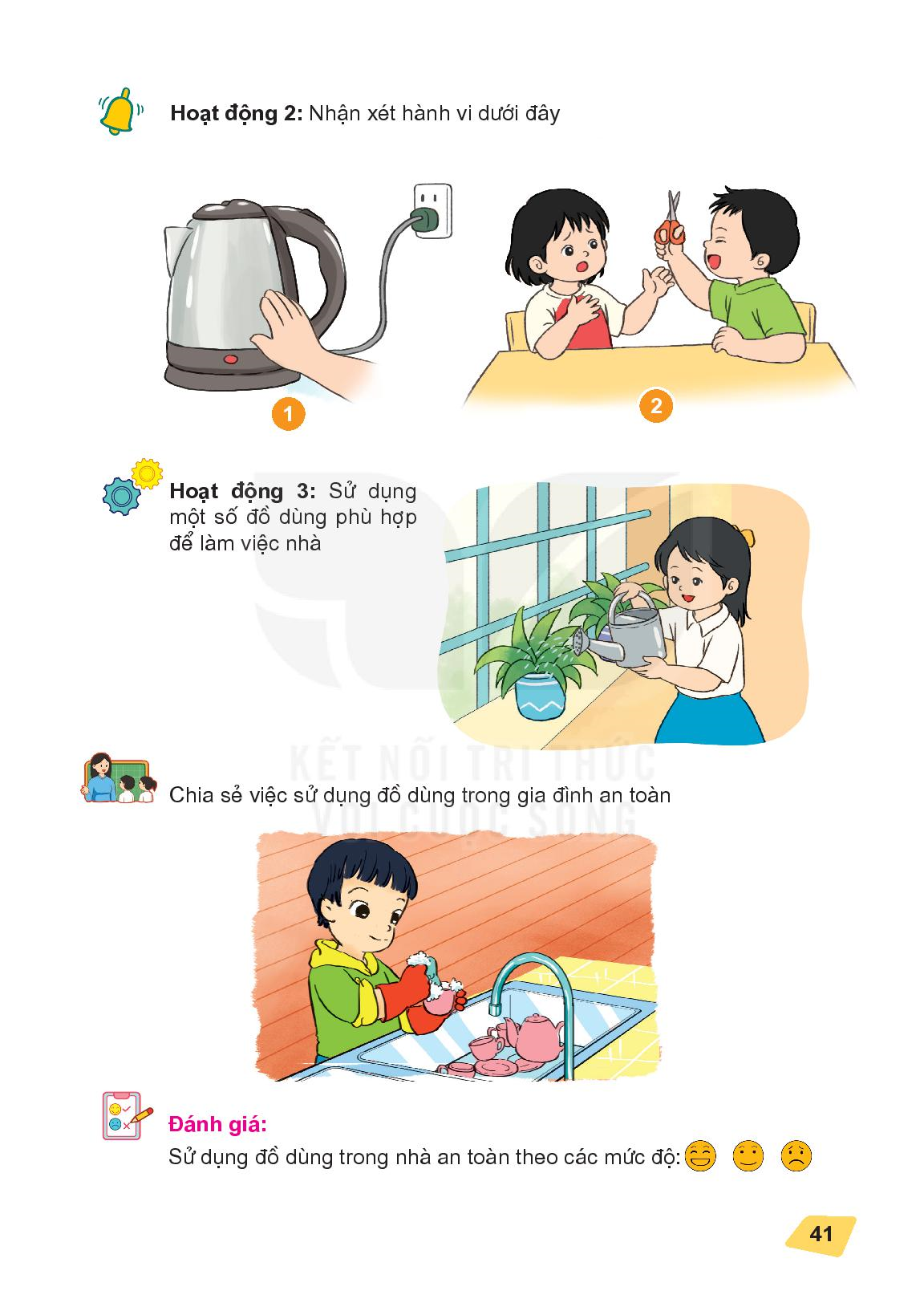 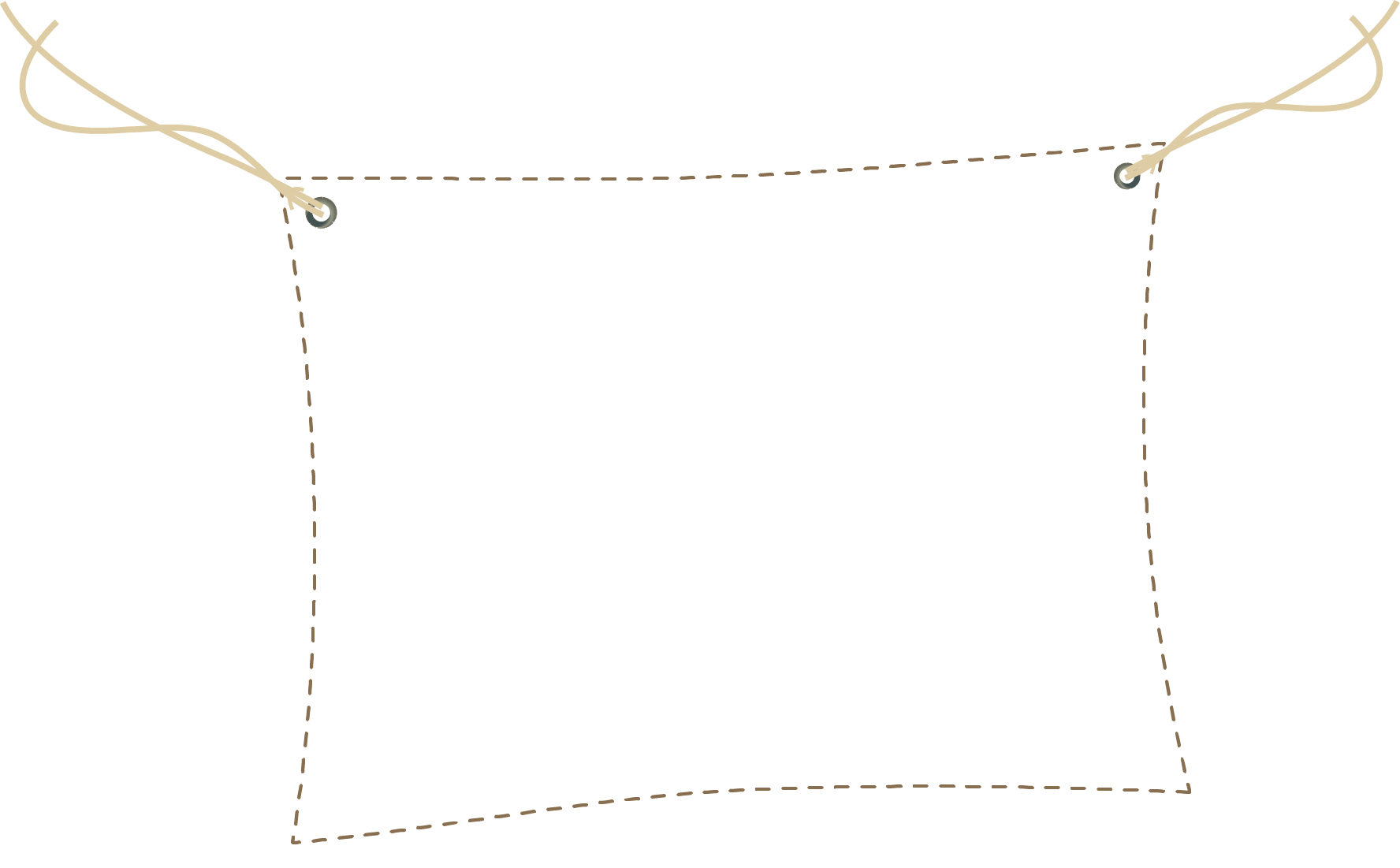 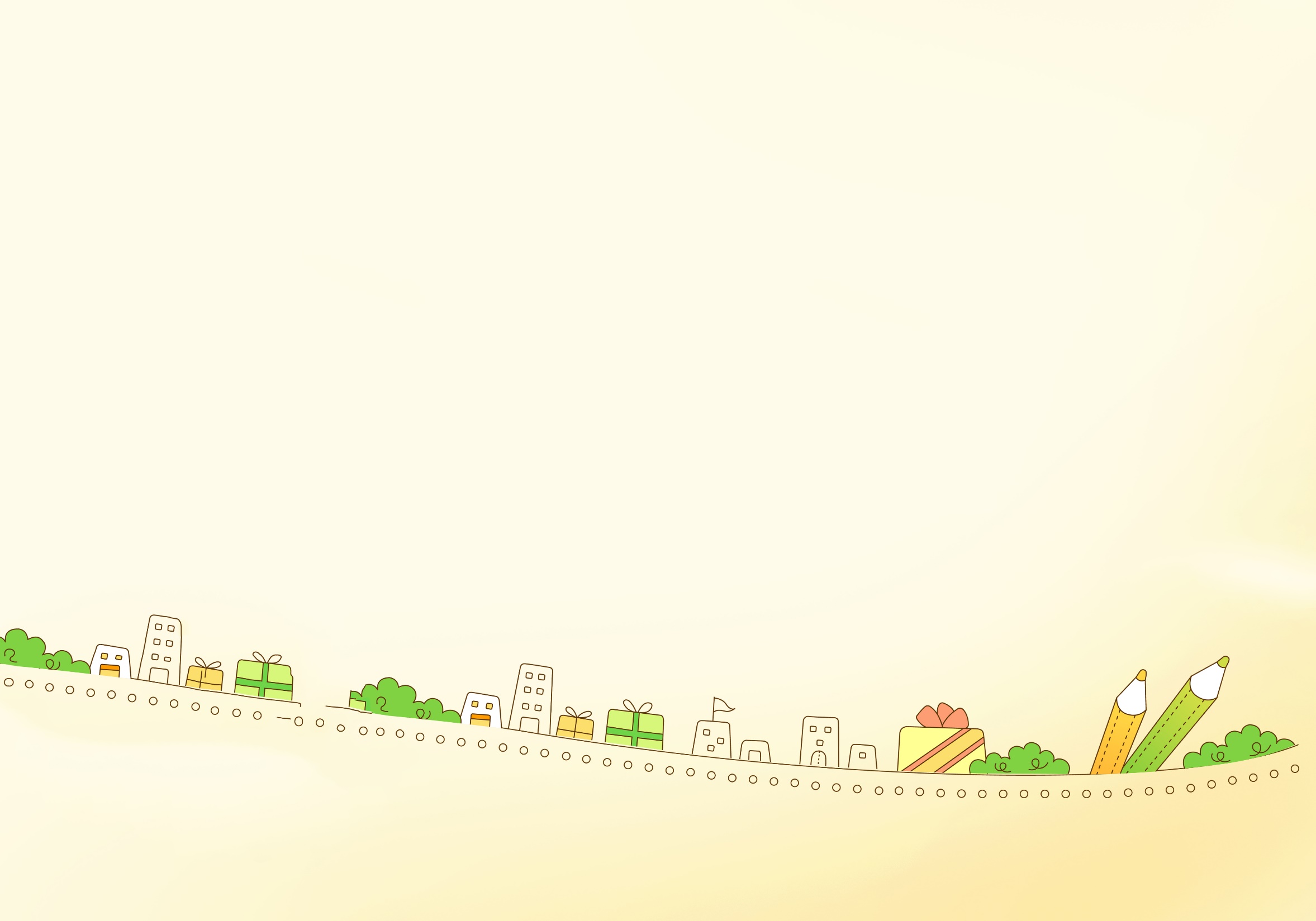 Trò chơi:
     Tôi là ai ?
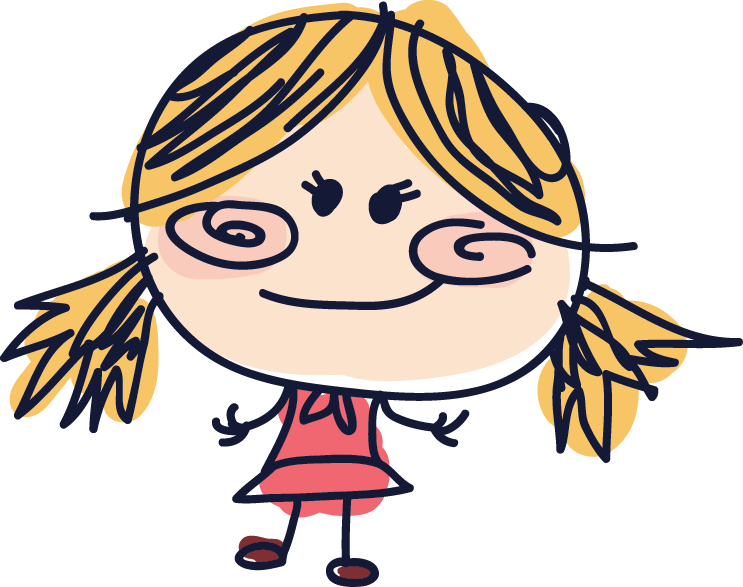 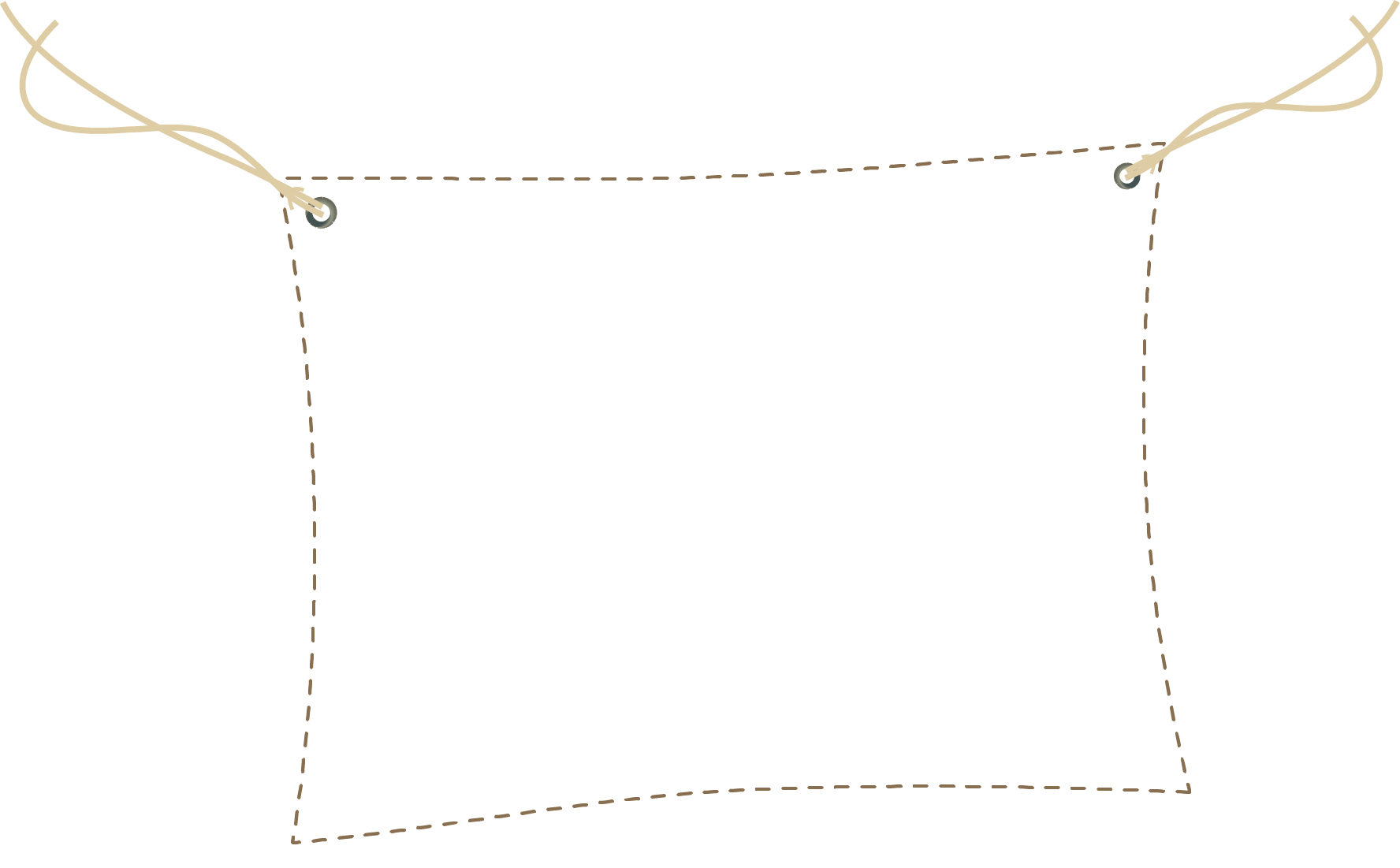 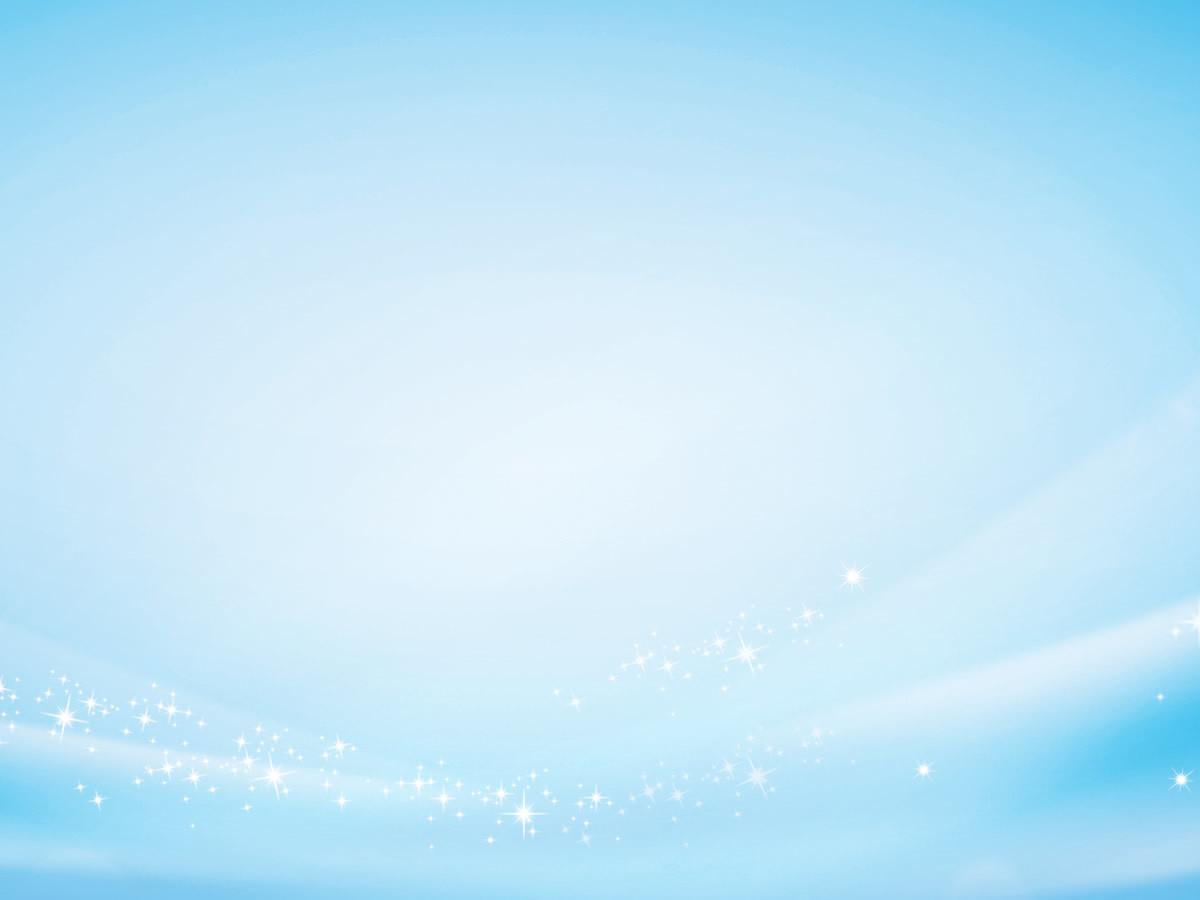 Ai muốn chân sạchThì dùng đến tôiNhưng phải một đôiĐôi gì thế nhỉ?
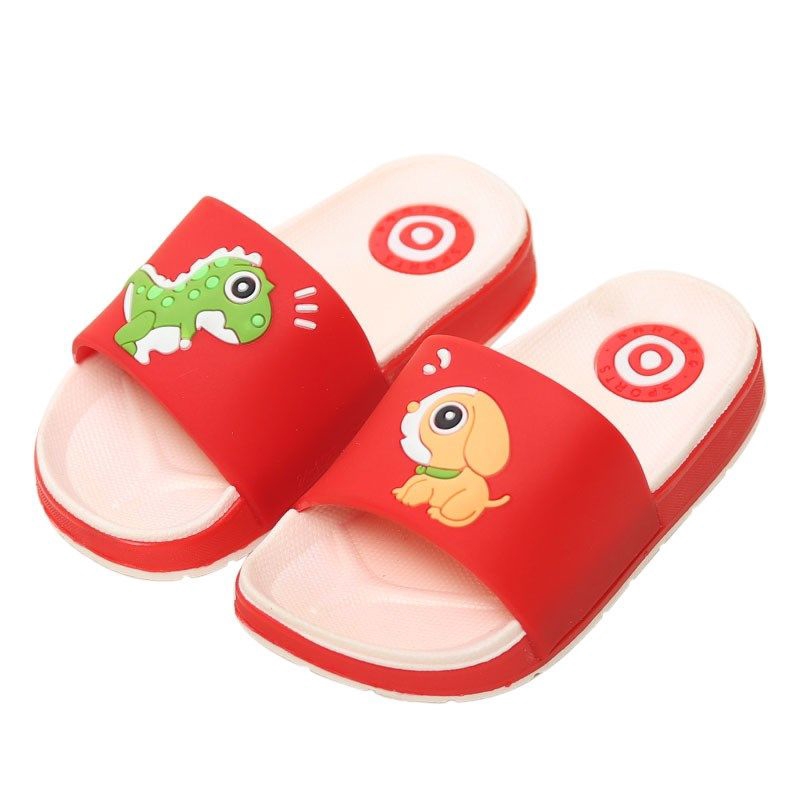 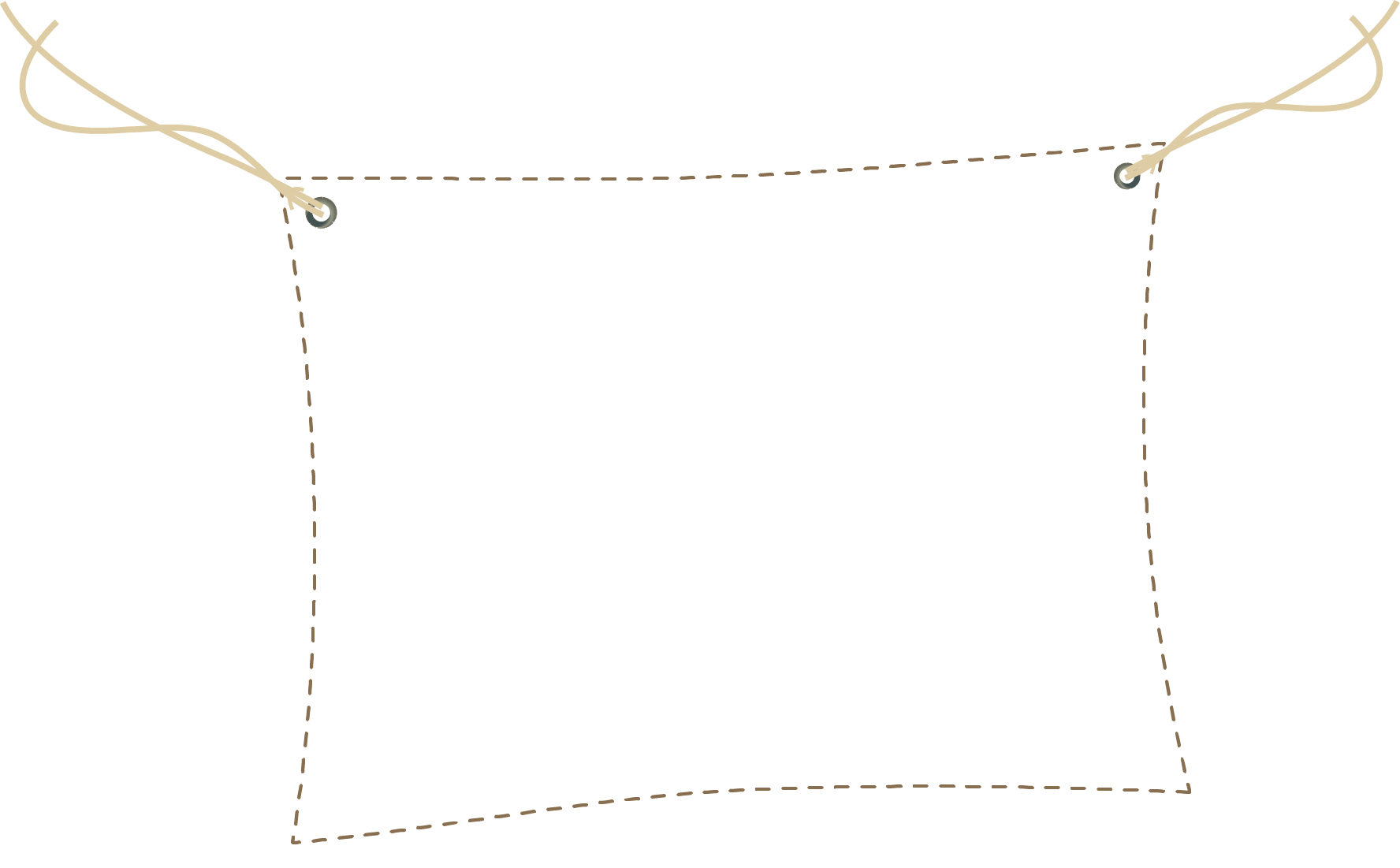 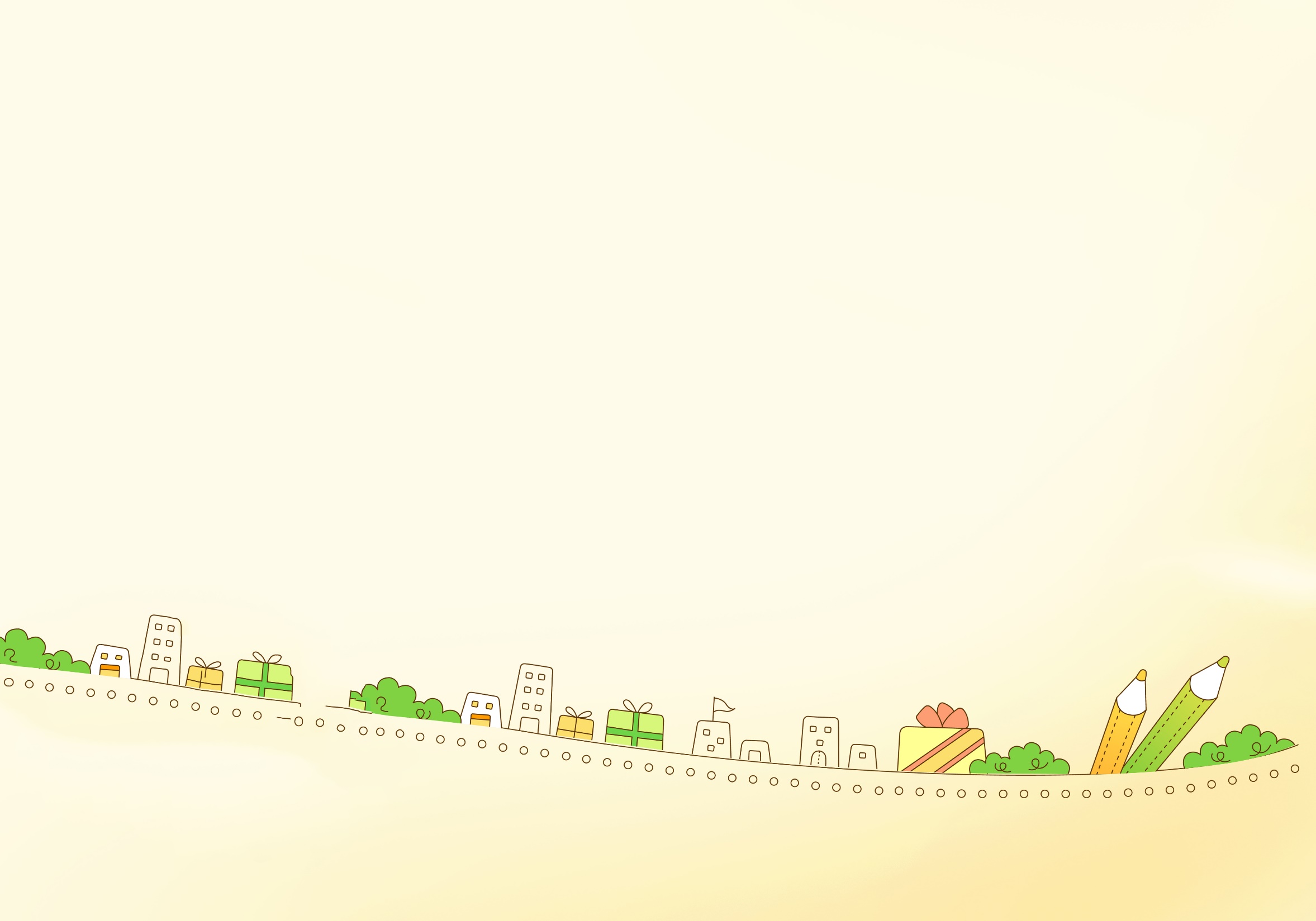 Cái gì nho nhỏMà có nhiều răngGiúp bé siêng năngNgày ngày chải tóc?
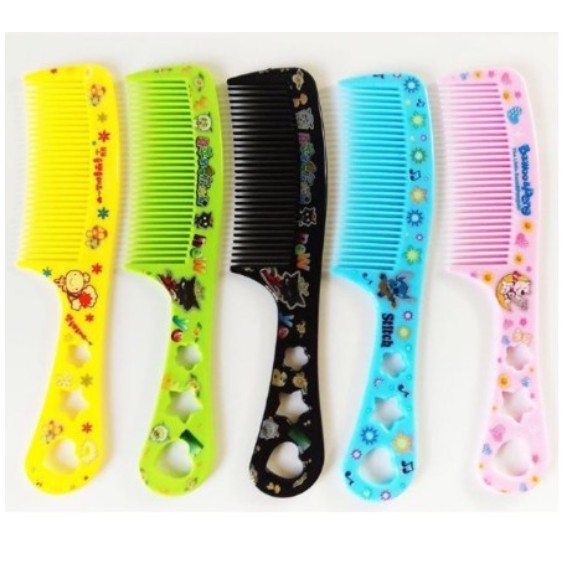 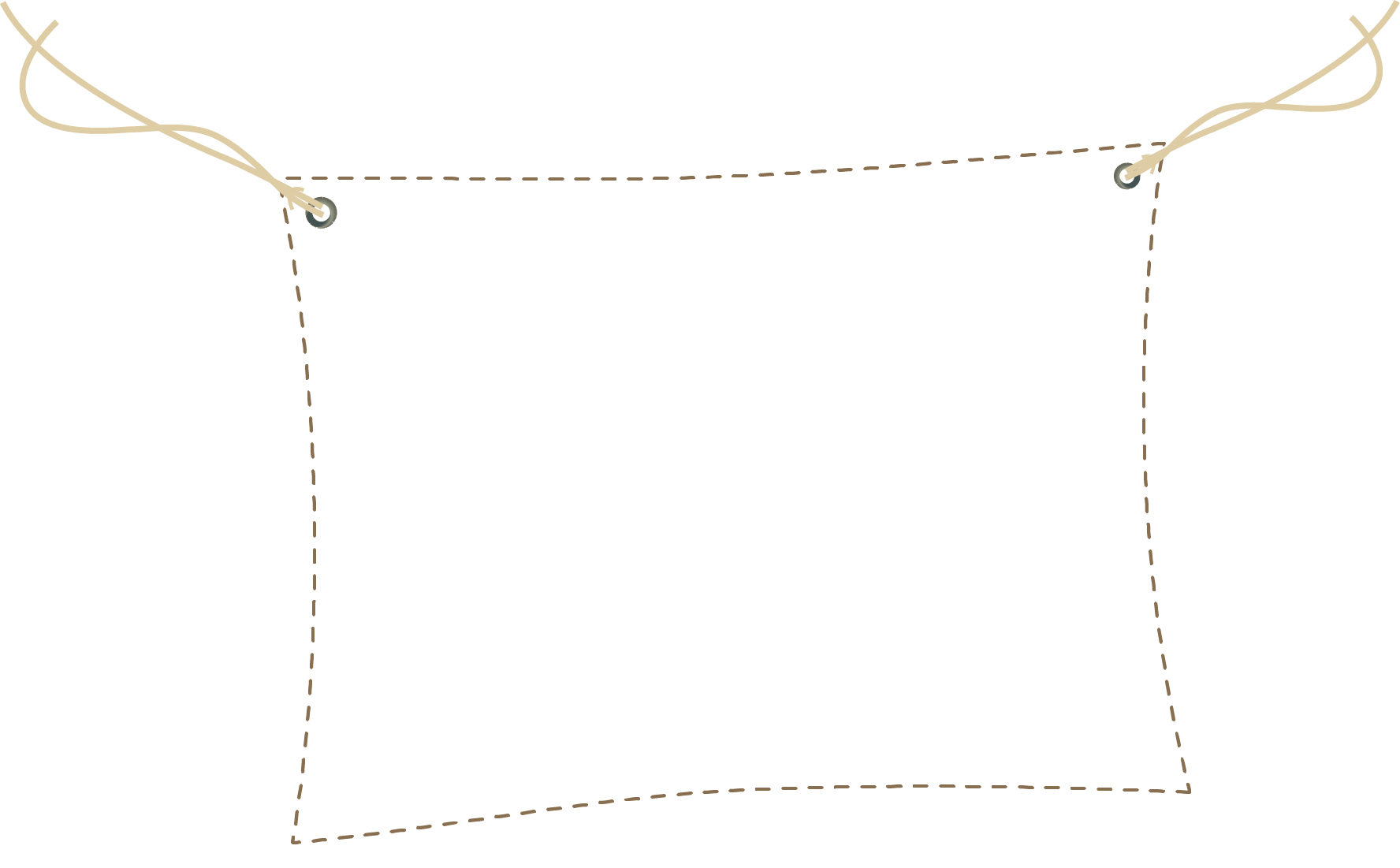 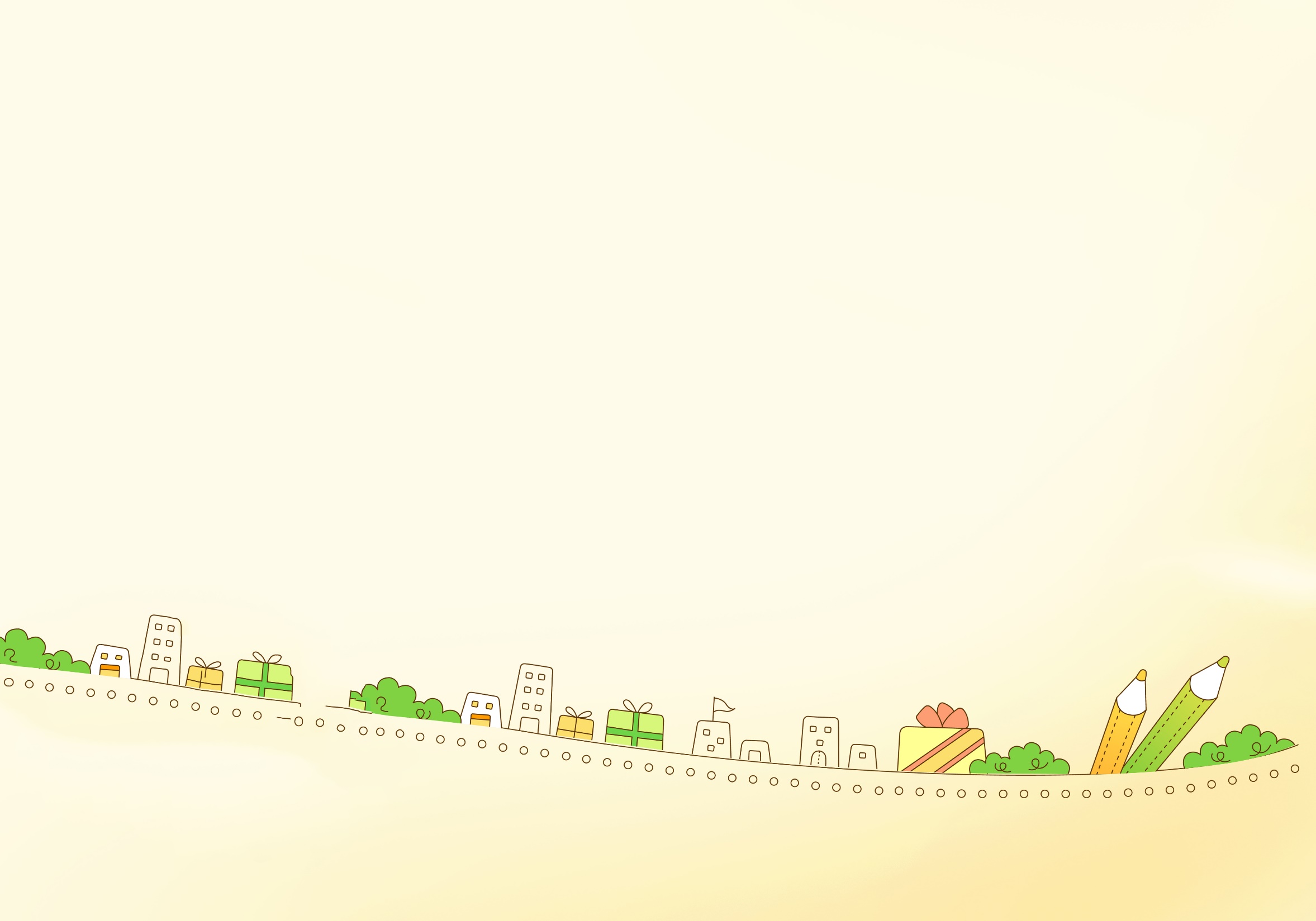 Có chân mà chẳng biết điCó mặt phẳng lì cho bé ngồi lên.
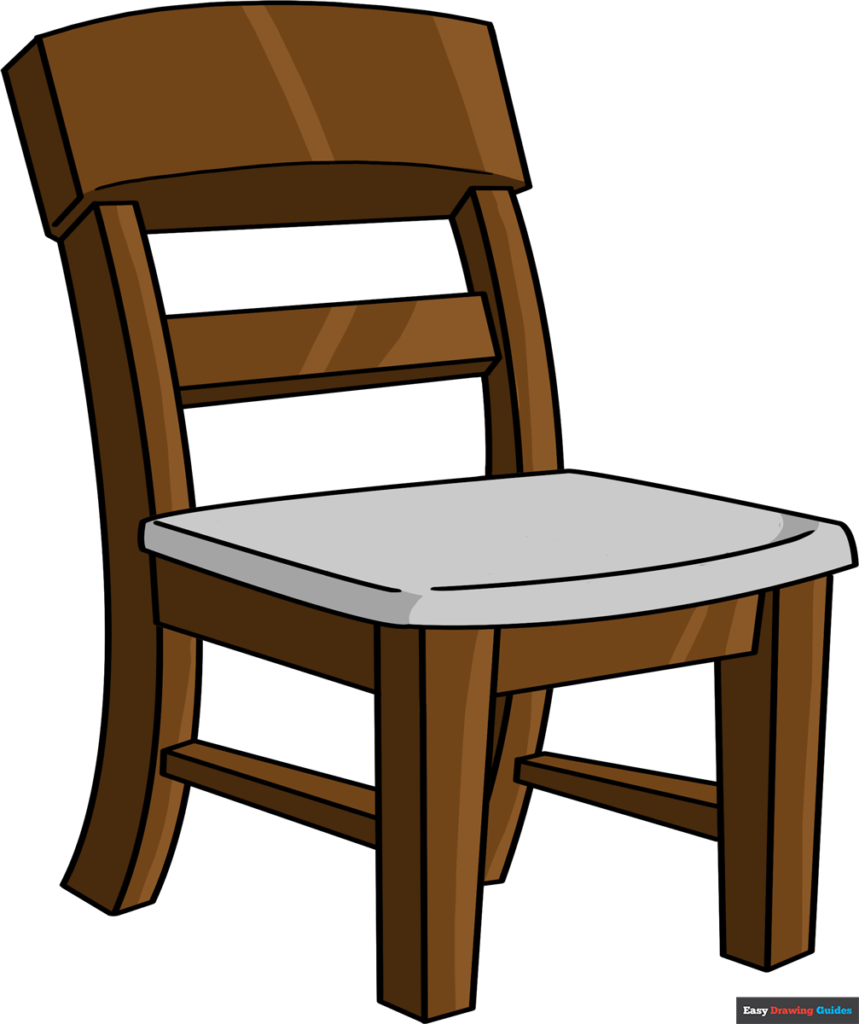 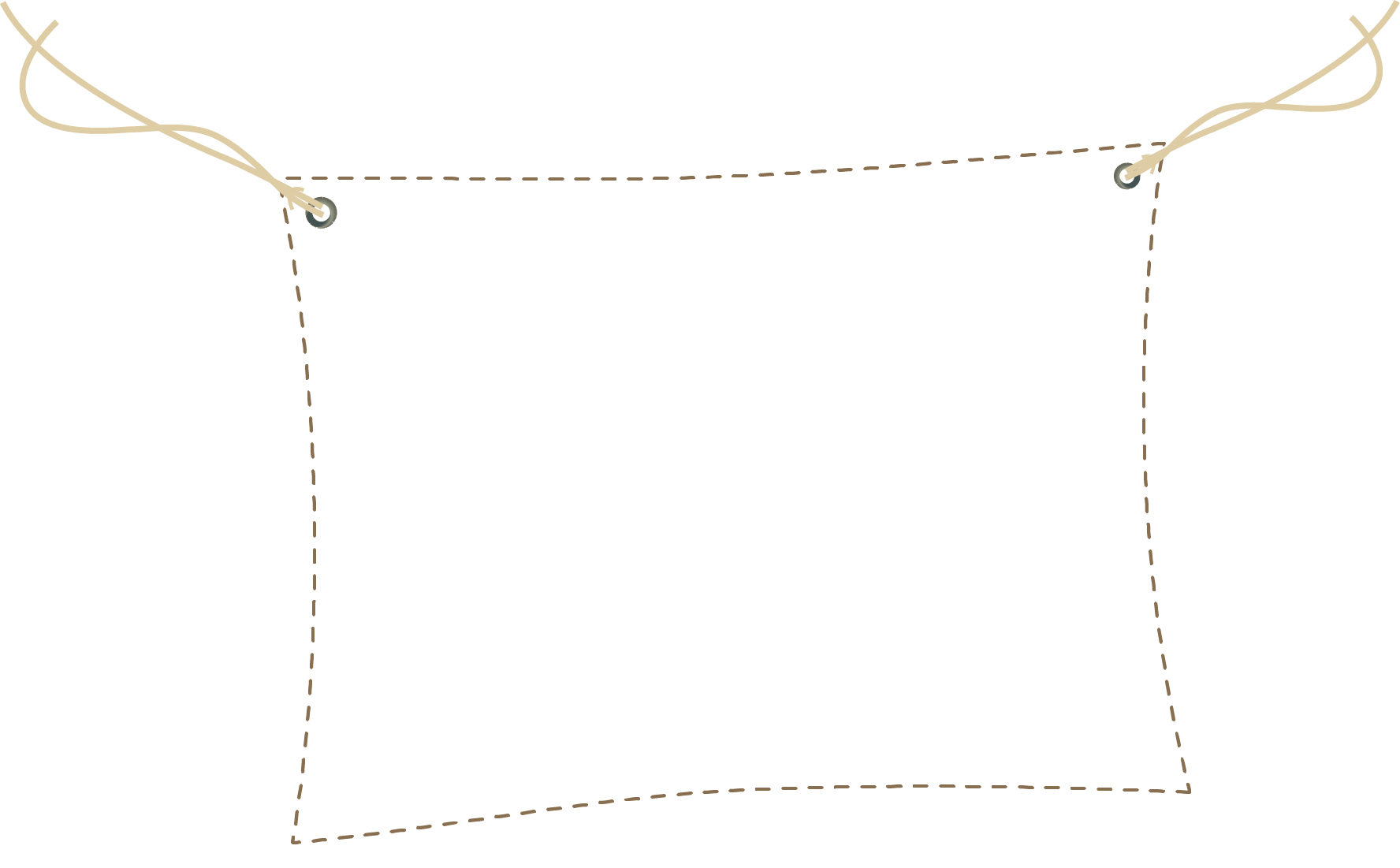 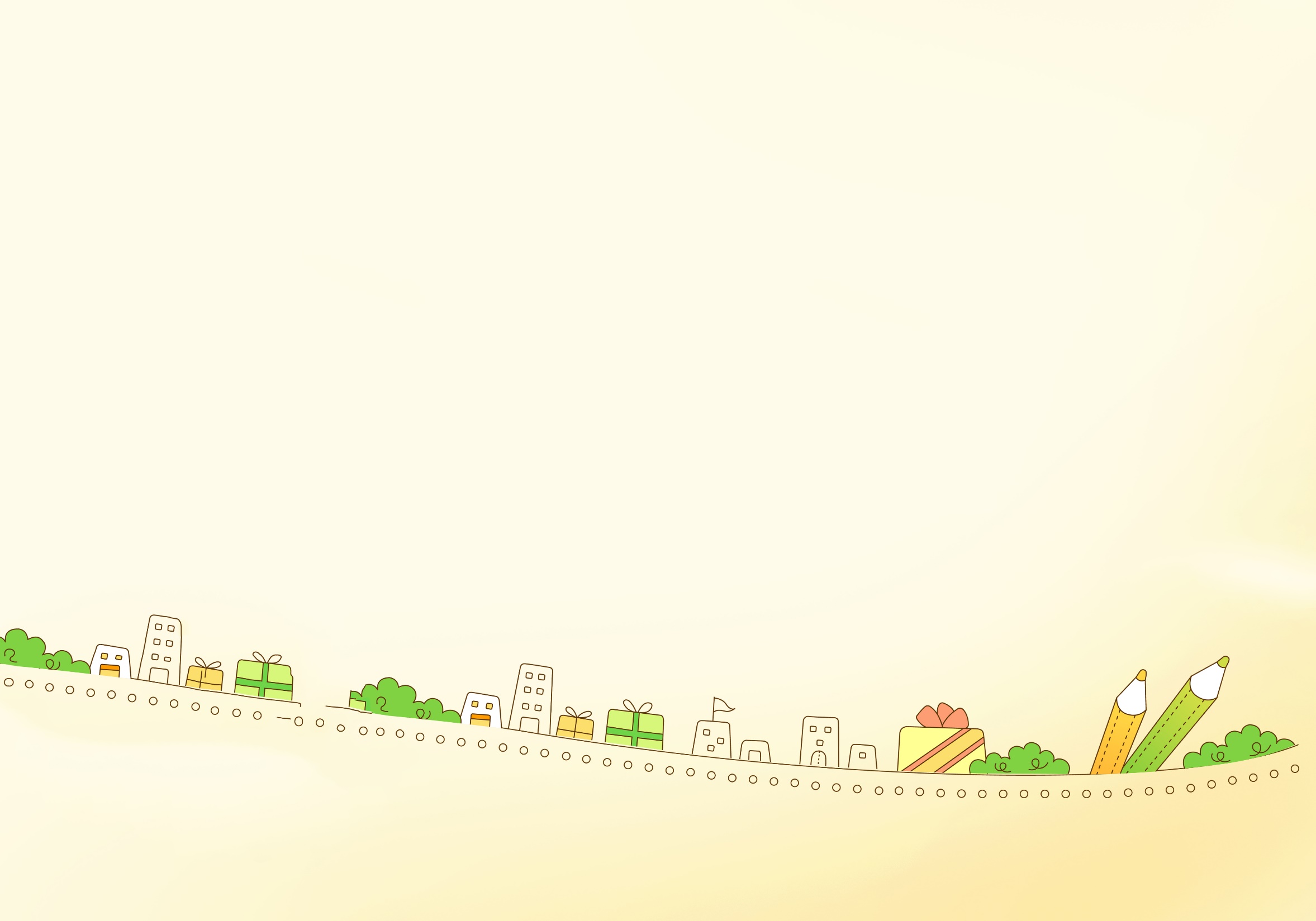 Vài hàng cước trắng
      Có cán cầm tay
    Giúp bé hàng ngày
   Đánh răng sạch bóng
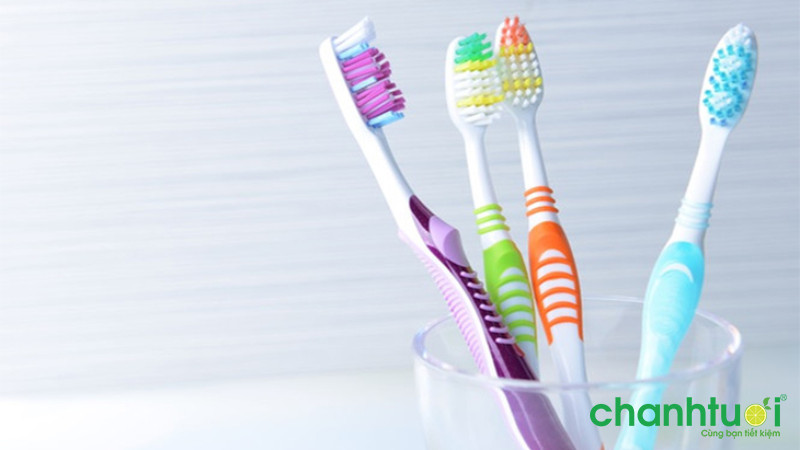 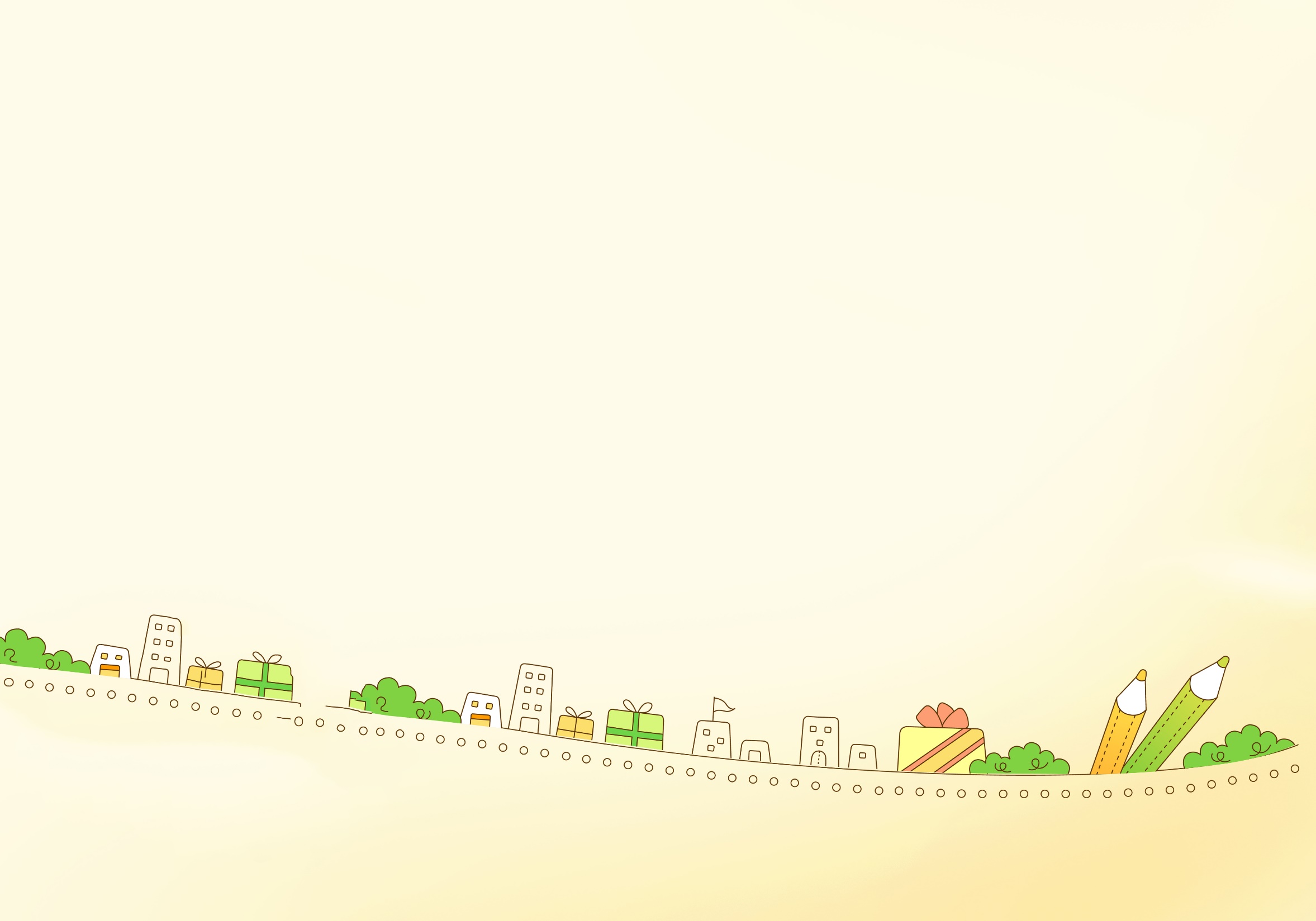 Thông điệp
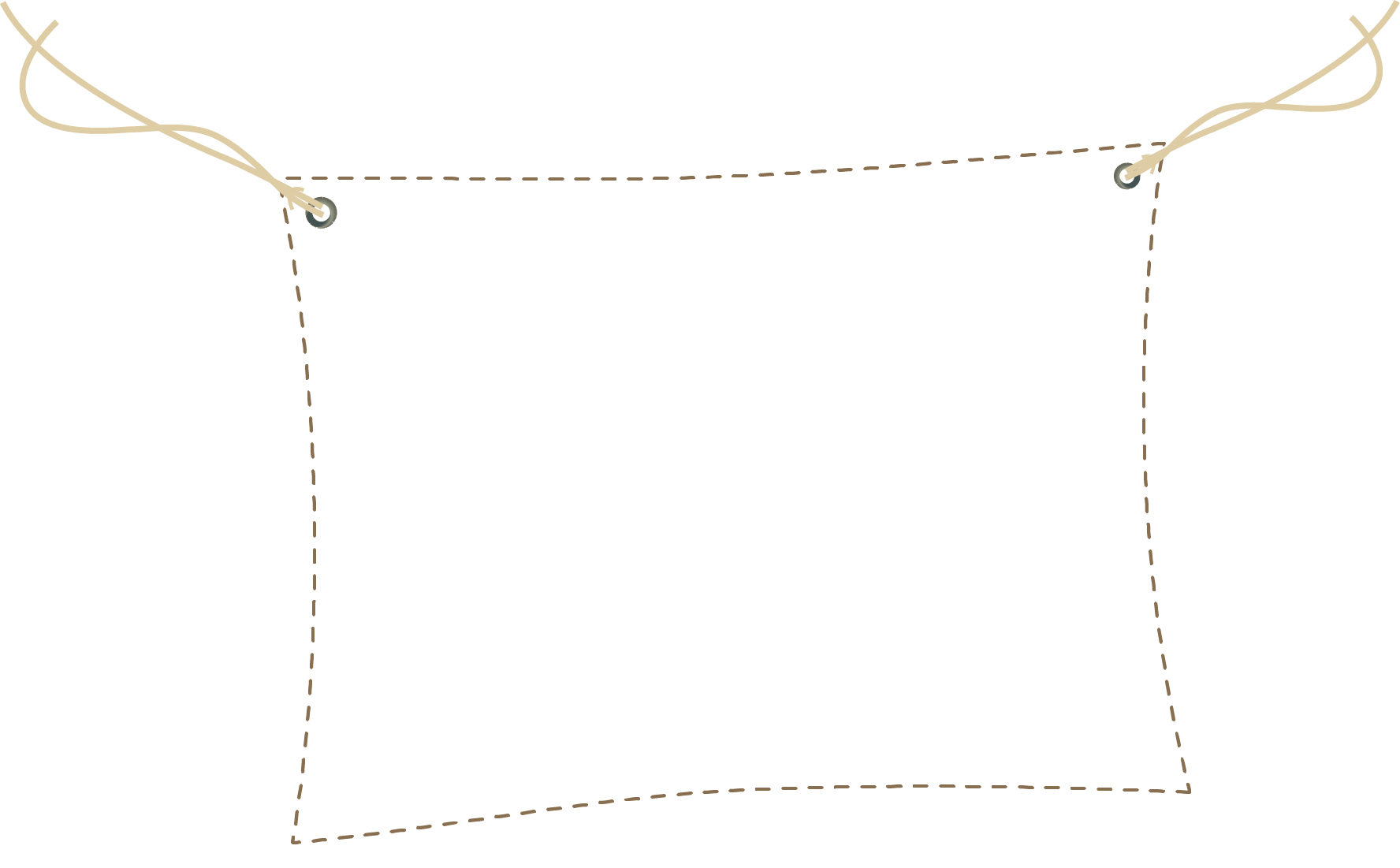 Mỗi người cần phải biết cách và thực hiện đúng những quy định về sử dụng an toàn đồ dùng trong nhà để đảm bảo an toàn cho bản thân, gia đình.
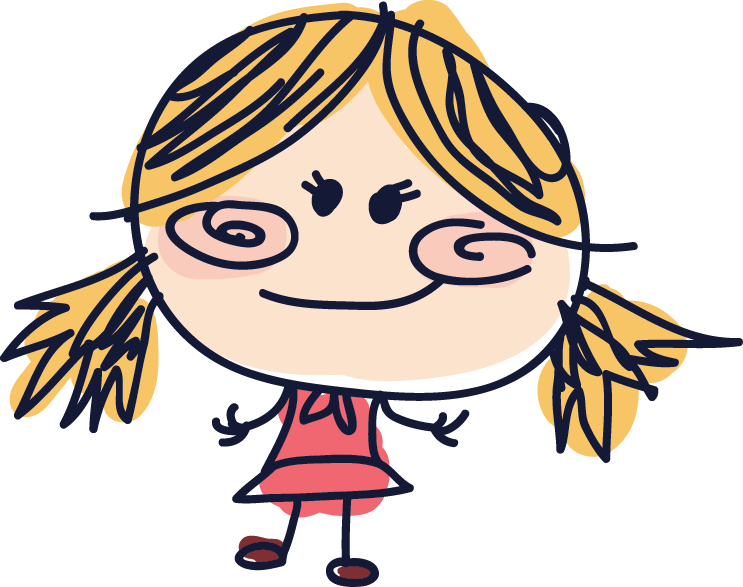 Cảm ơn quý thầy cô đã đến 
dự tiết học ngày hôm nay
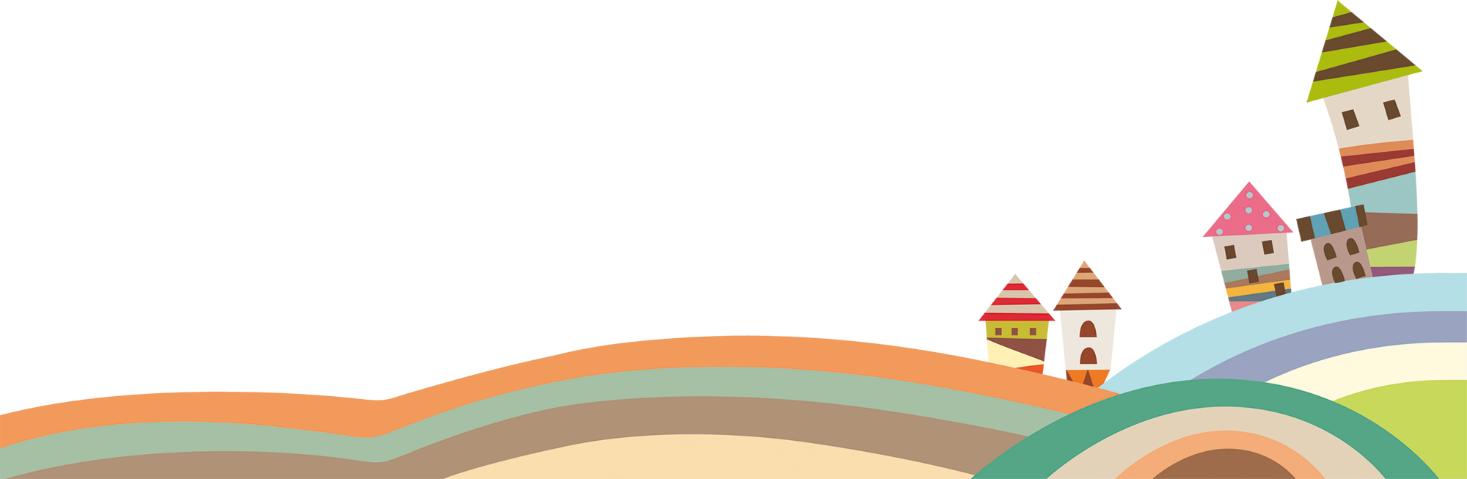 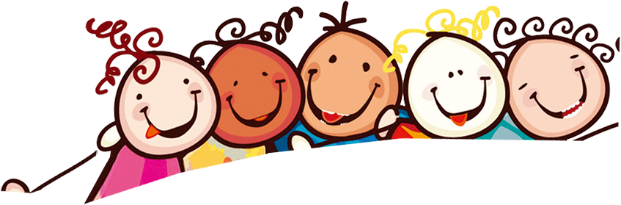 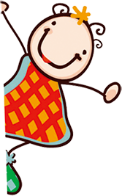 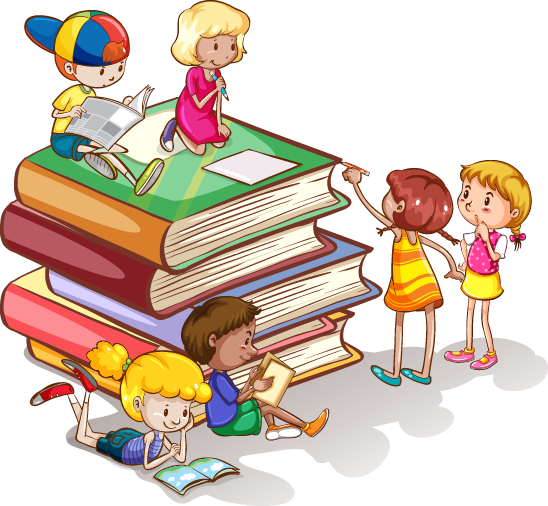 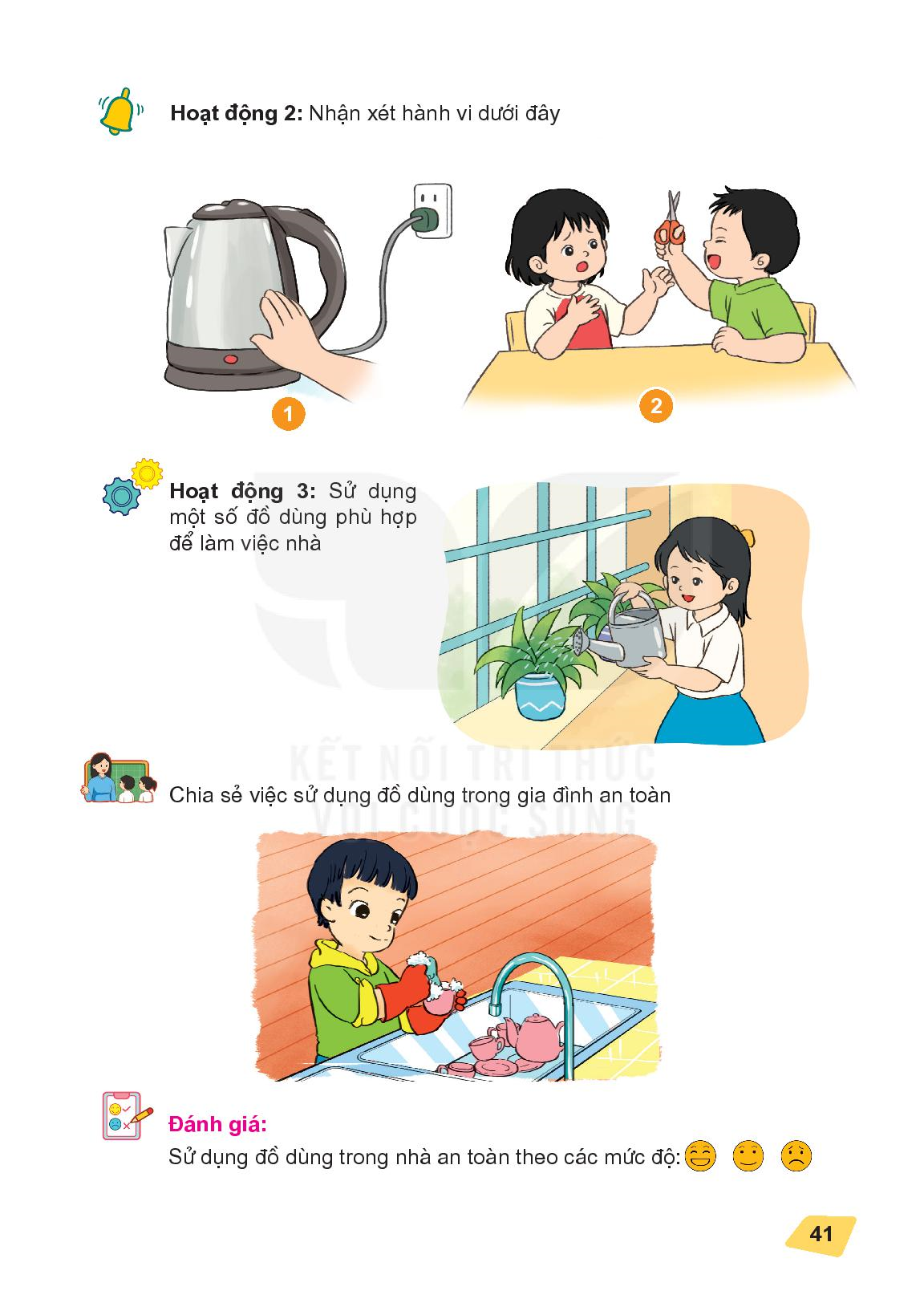